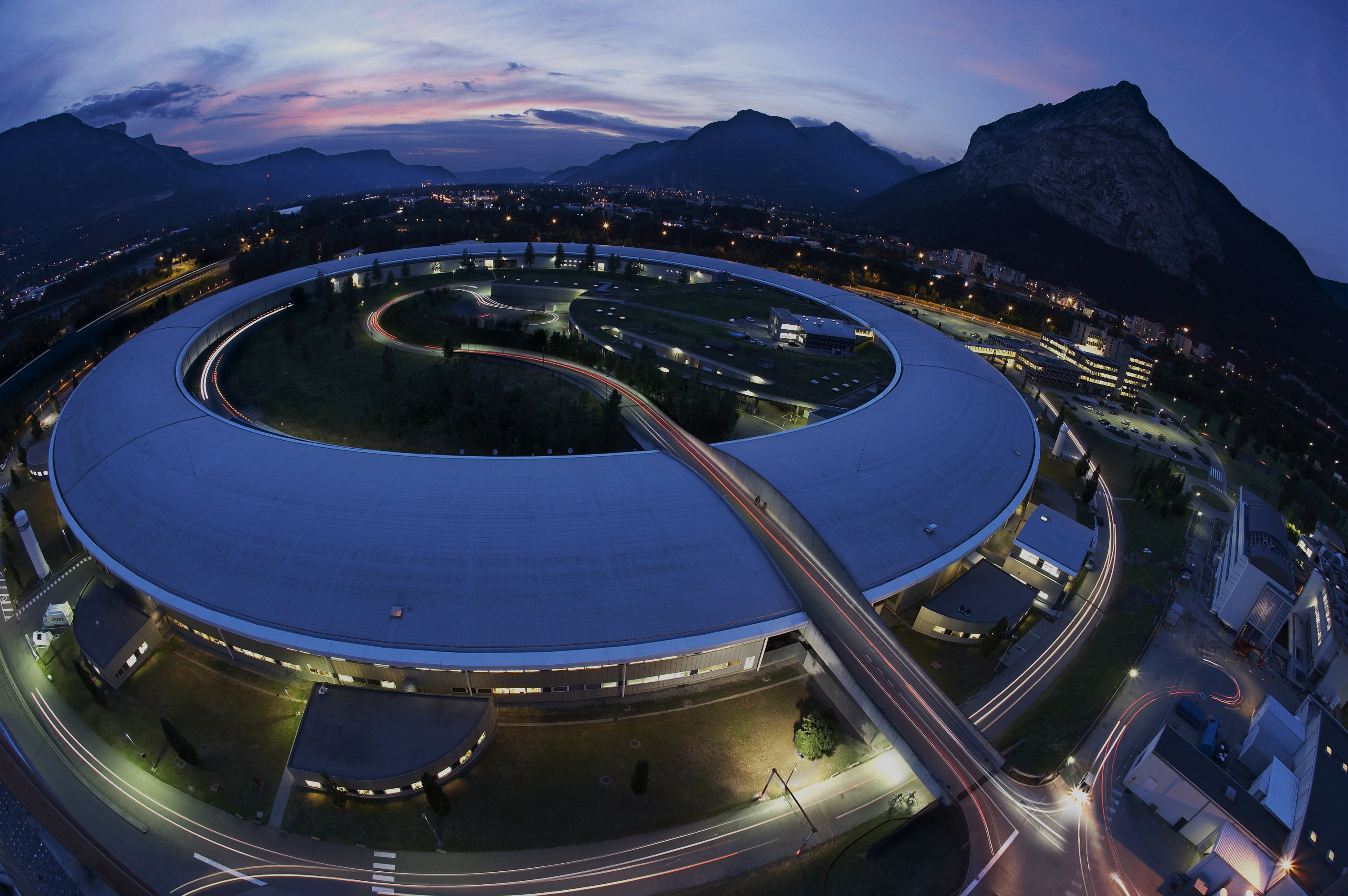 Machine Learning for the Real-Time Analysis of X-ray Spectroscopic Data
Federico Zecchi, Marius Retegan, Pieter Glatzel
H2020 ENGAGE conference
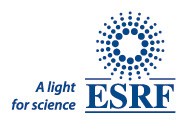 This work is partly funded by the European Union’s Horizon 2020 Research and Innovation Programme under the Marie Sklodowska-Curie COFUND scheme with grant agreement No. 101034267.
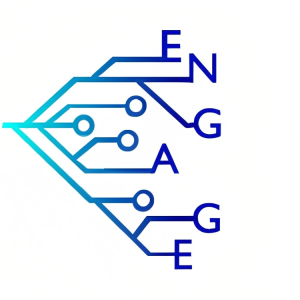 MOTIVATIONS FOR USING ML IN XAS DATA ANALYSIS
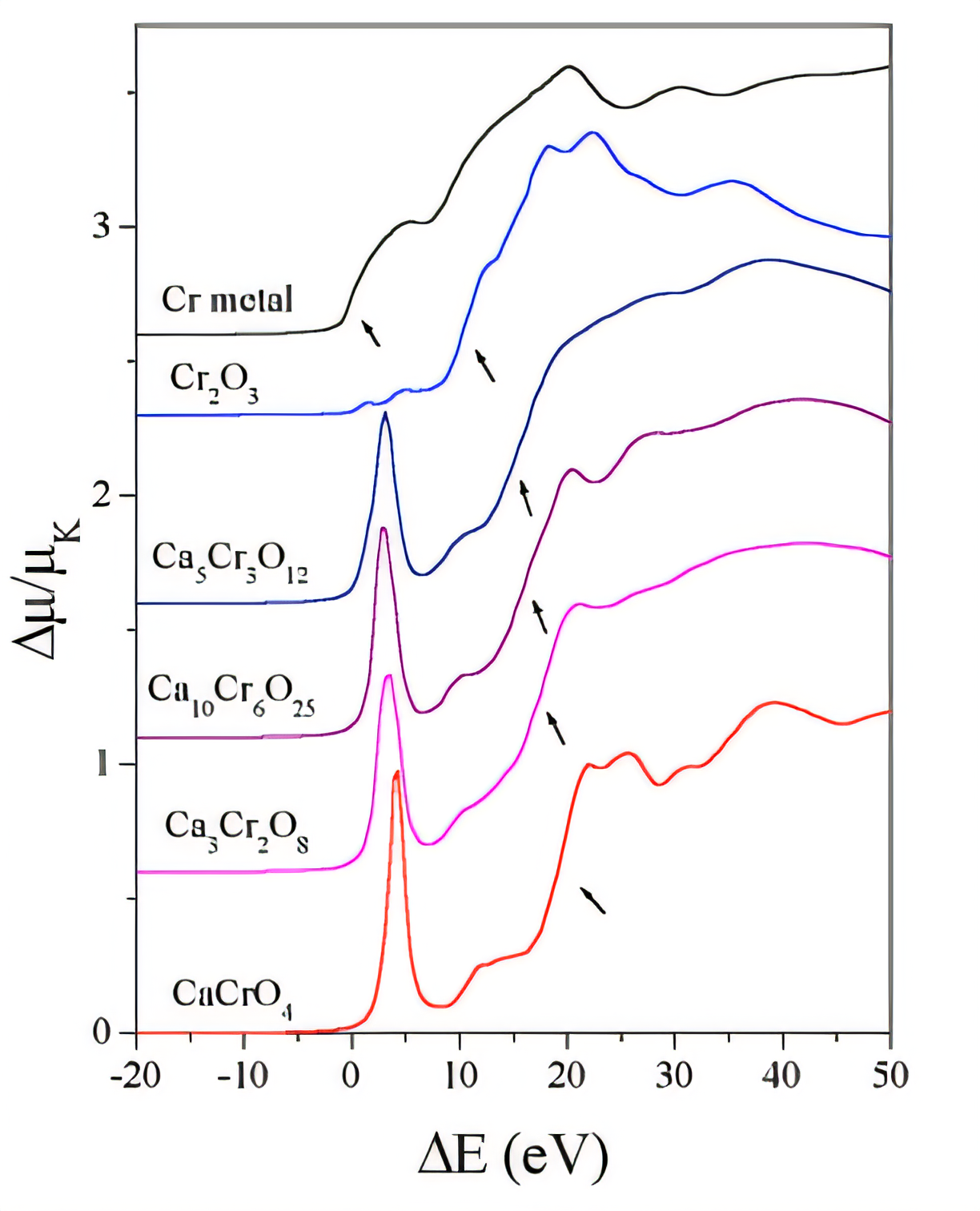 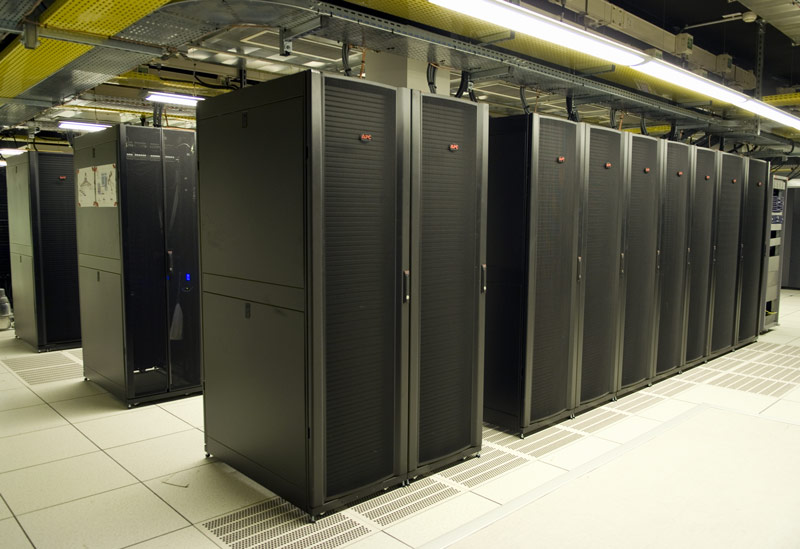 Domain Expertise
Spectra Comparison
Time-Consuming
Large Datasets
Synchrotron Datasets
Manual Analysis
Increasing Difficulty
Delays
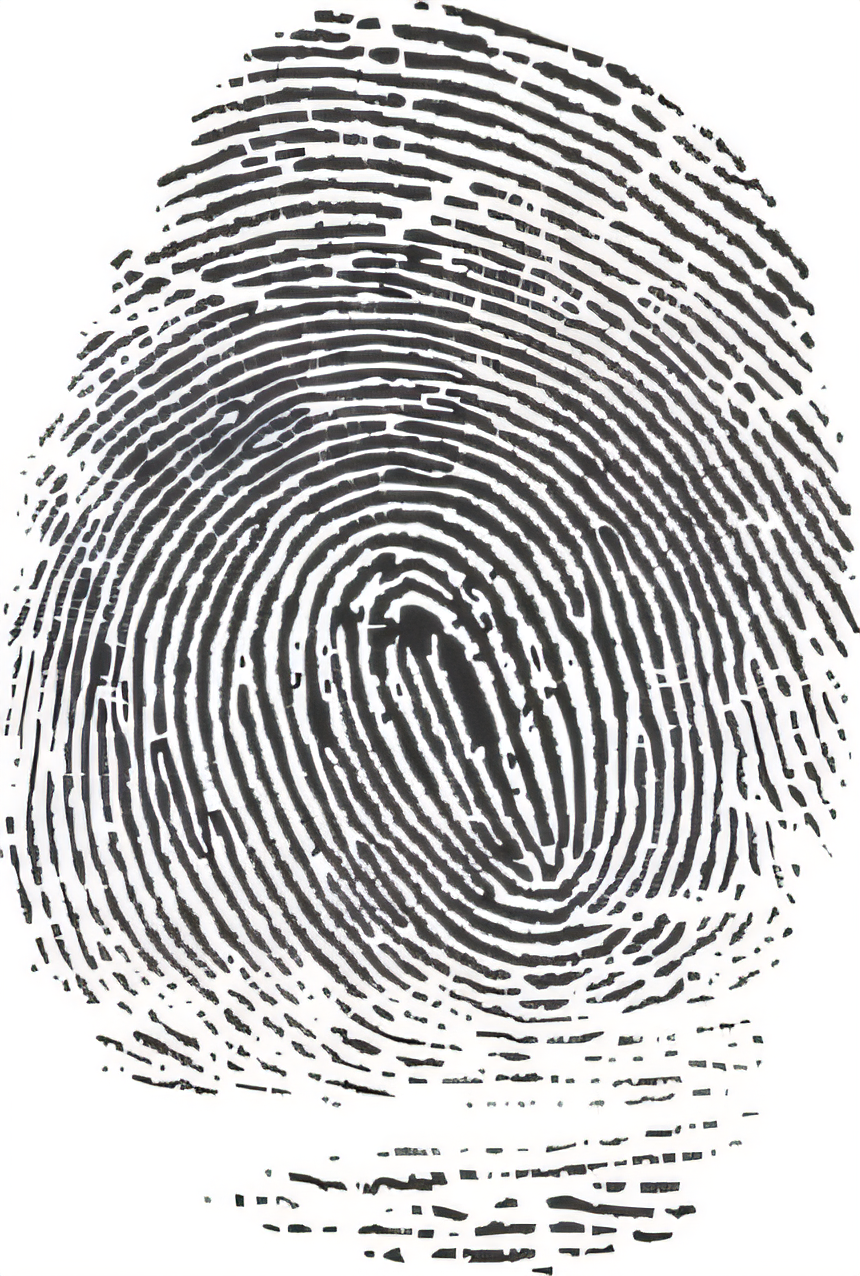 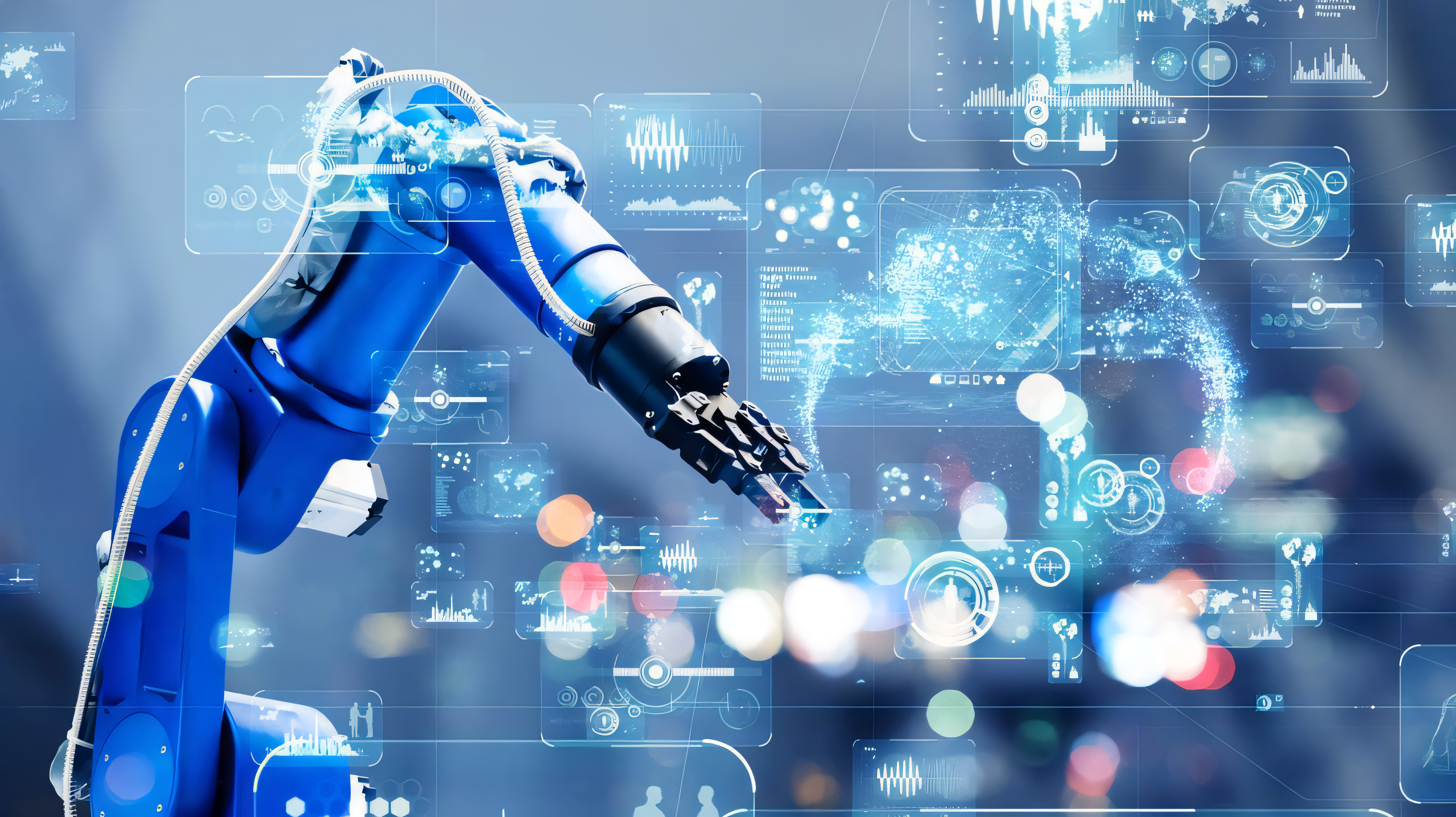 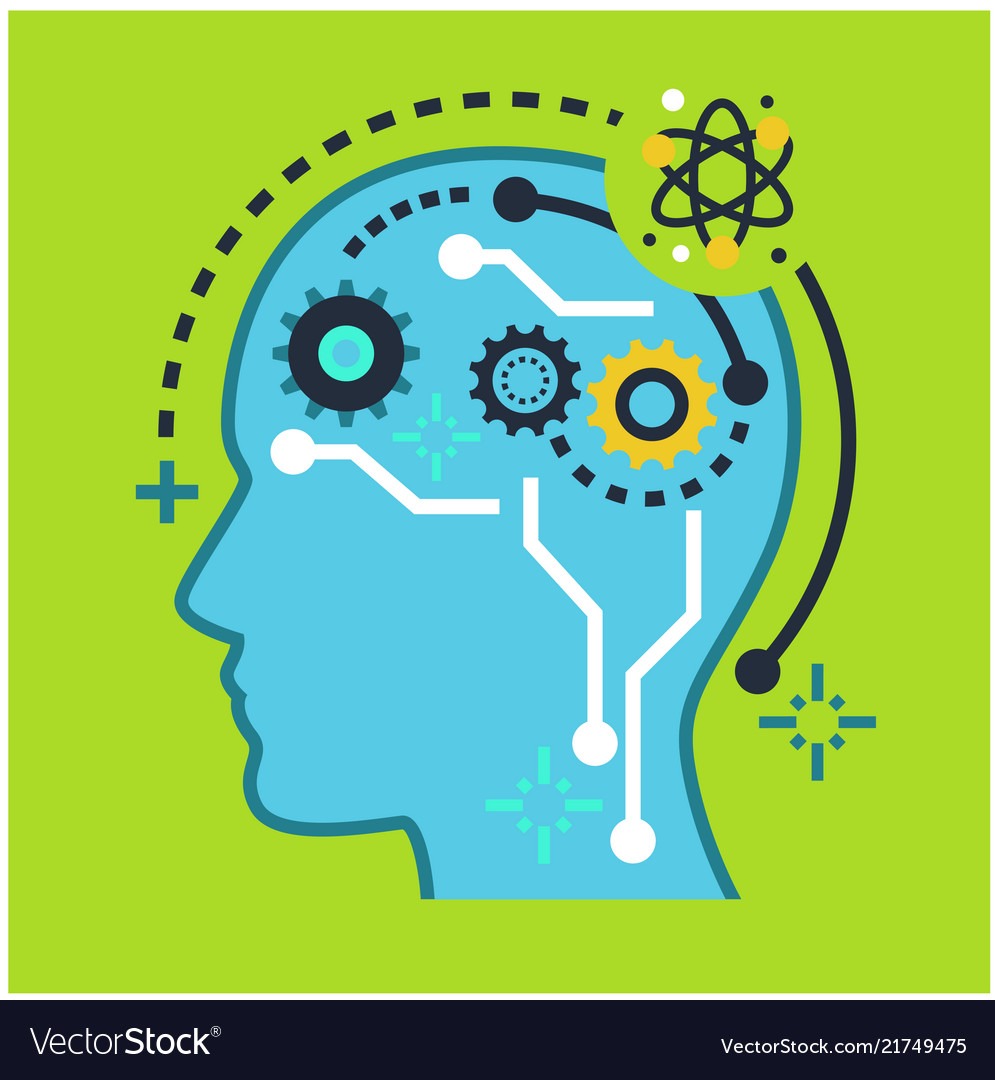 ML Automation
Data Acquisition
Efficiency Boost
Beamline Operations
Machine Learning
Maximize information
No Prior Knowledge Needed
Faster Analysis
H2020 ENGAGE conference | 20/06/25 | Federico Zecchi
Page 2
OVERVIEW OF ML MODELS COMPLEXITY FOR SPECTROSCOPY DATA ANALYSIS
Convolutional Neural Networks
Deep learning model for capturing spatial hierarchies. Often used in image analysis for feature extraction.
PCA
Typically used for data pre-processing, dimensionality reduction.
Random Forest
Combines decisions from multiple predictors to improve accuracy.
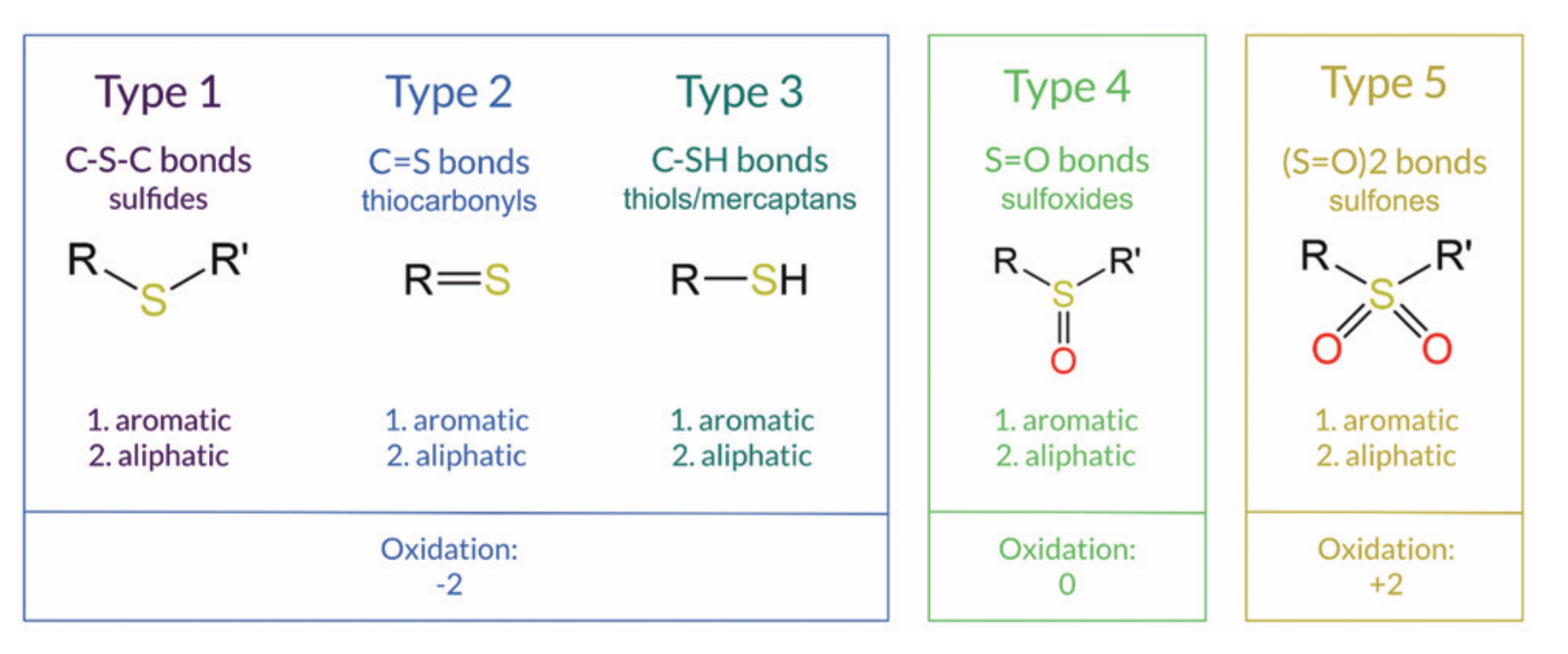 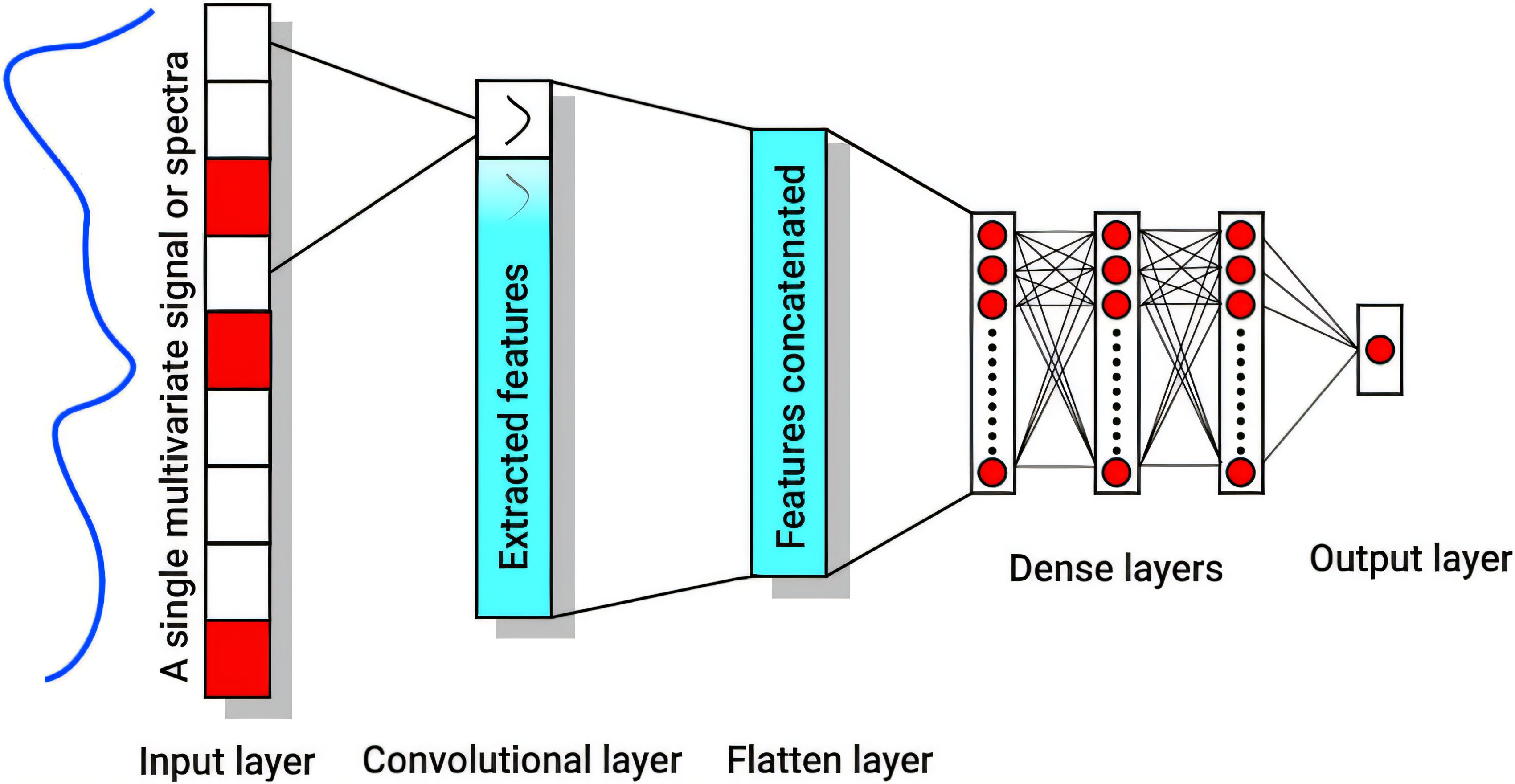 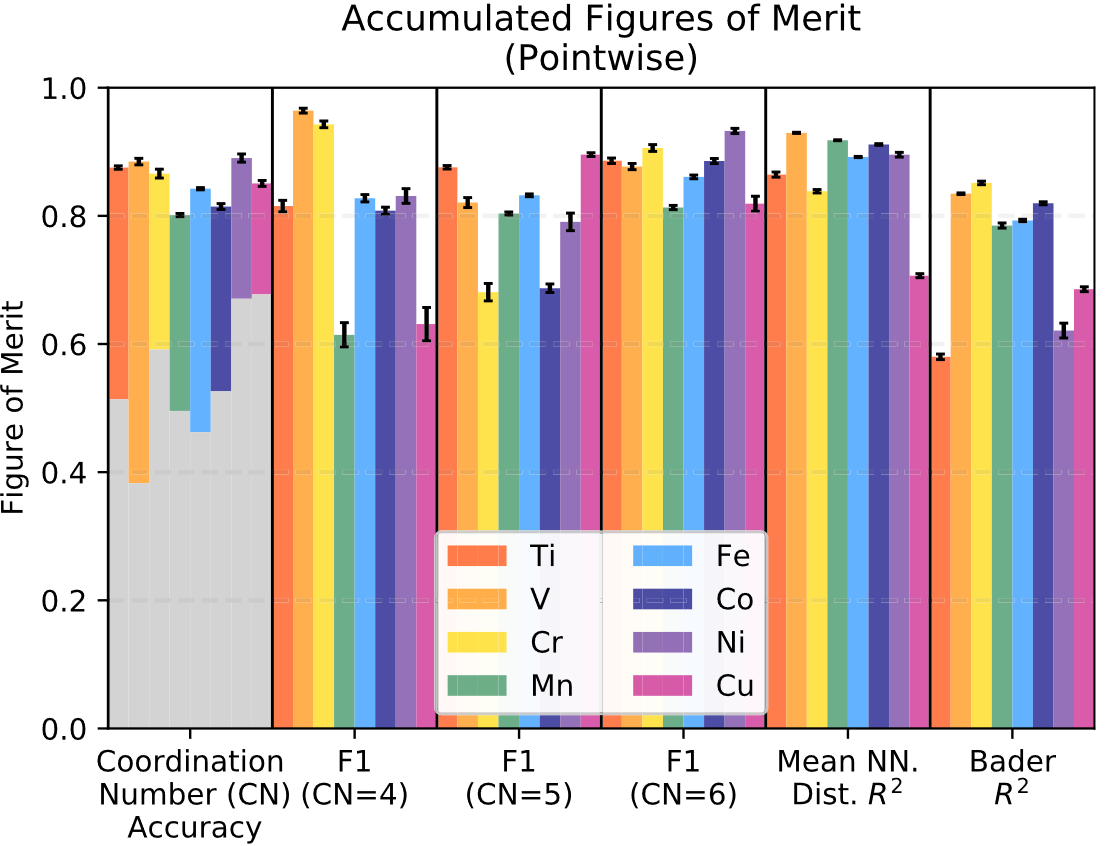 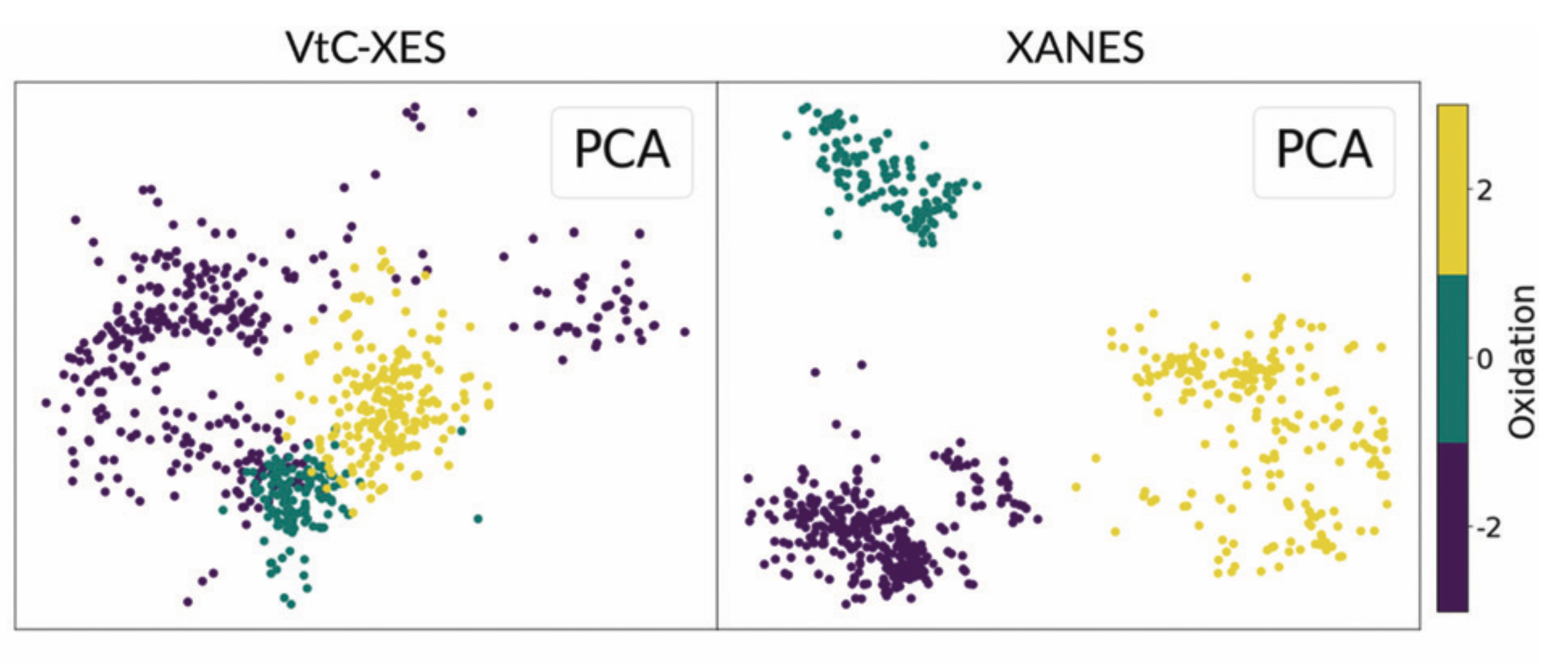 Mishra et al., Chemometrics and Intelligent Laboratory Systems 212, 104287 (2021).
Tetef et al., Chem. Phys. Phys. Chem. 23, 23586 (2021).
Torrisi et al., npj Comput Mater 6, 109 (2020).
H2020 ENGAGE conference | 20/06/25 | Federico Zecchi
Page 3
DATASET AND MODEL TRAINING
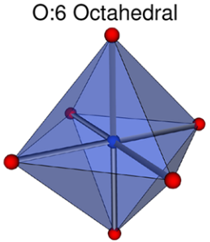 Coordination environment determination
Spectrum 
calculation
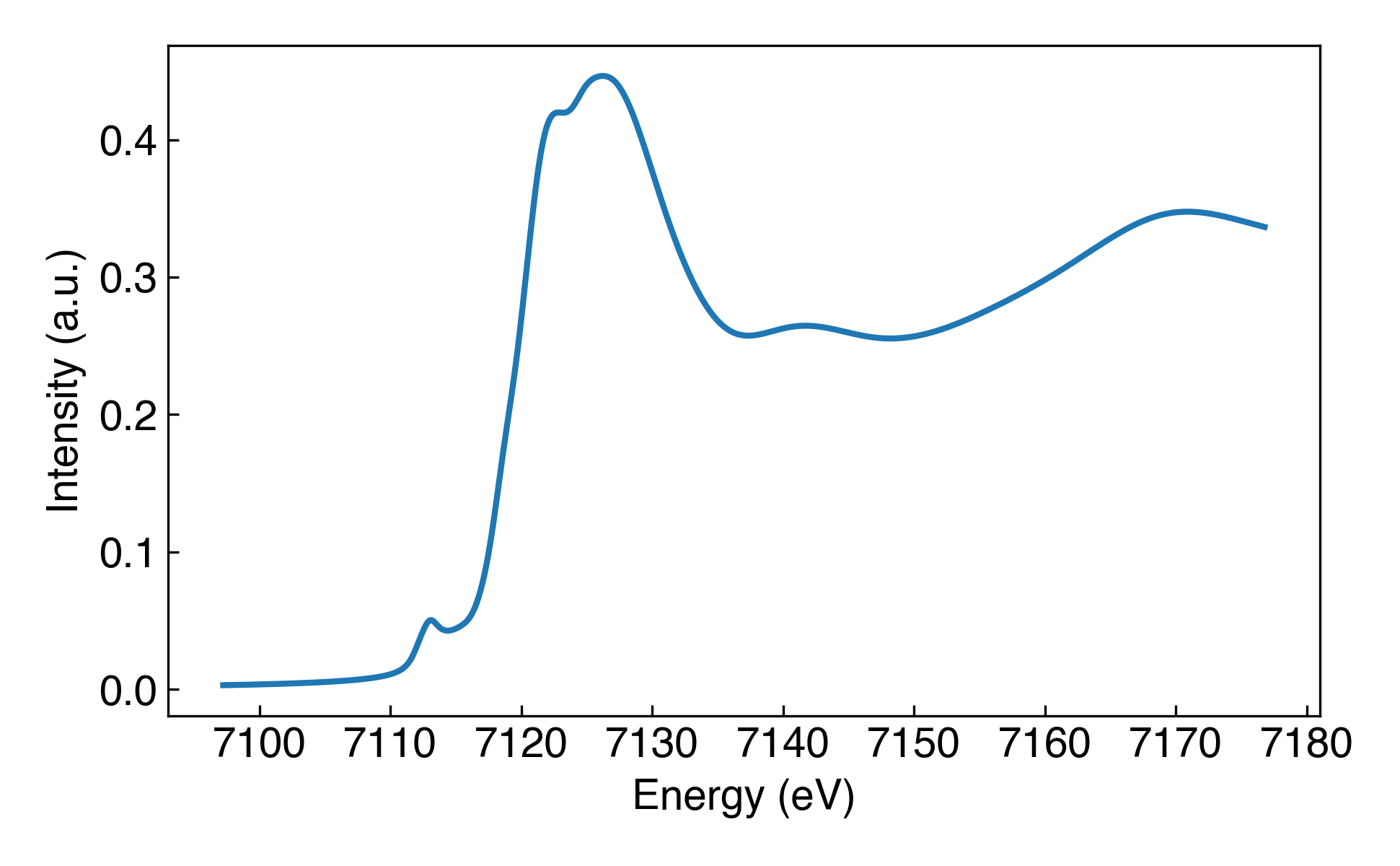 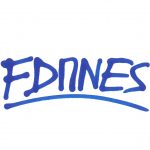 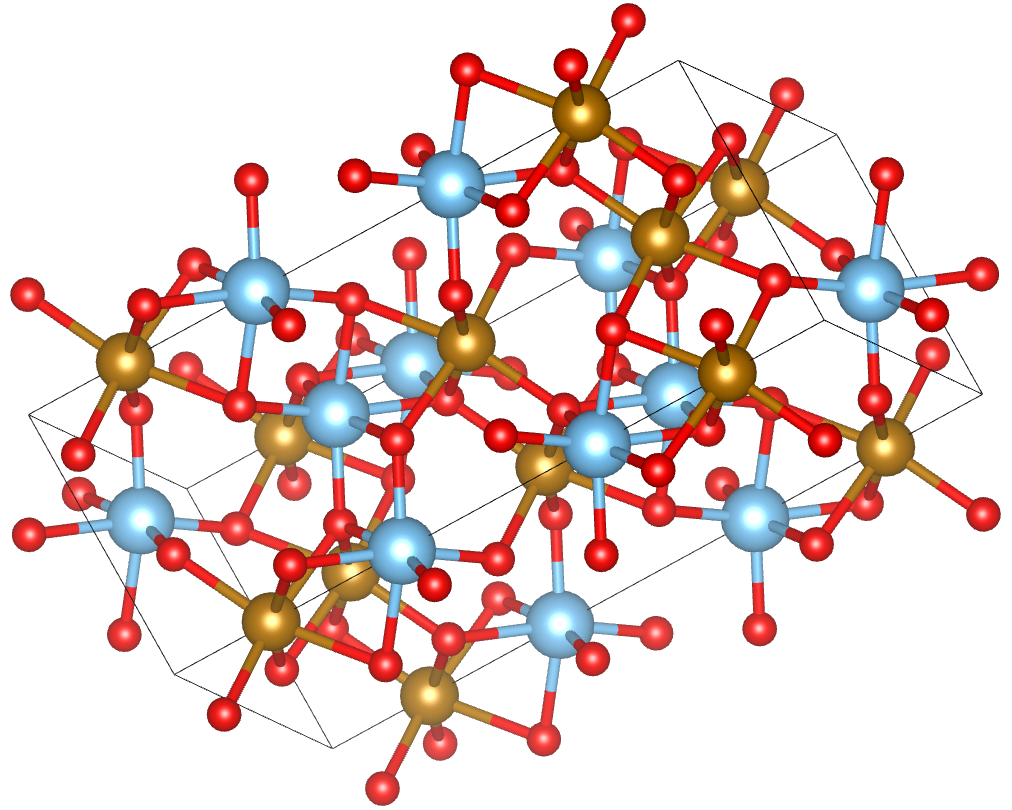 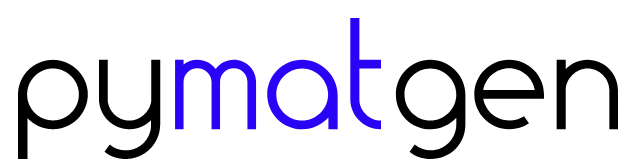 Fe K-edge spectrum
Waroquiers et al., Acta Crystallogr B Struct Sci Cryst Eng Mater 76, 683-695 (2020).
Joly et al., J. Phys. Condens. Matter 21, 345501 (2009).
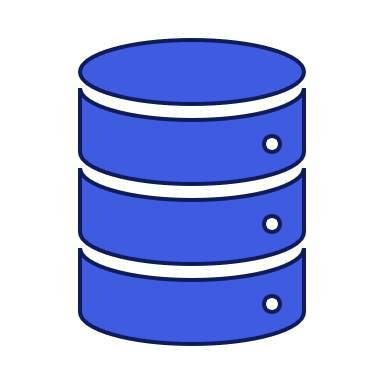 Spectral 
database
Training
Random Forest Classifier
H2020 ENGAGE conference | 20/06/25 | Federico Zecchi
Page 4
CALCULATED SPECTRA FOR OCTAHEDRAL AND TETRAHEDRAL ENVIRONMENTS
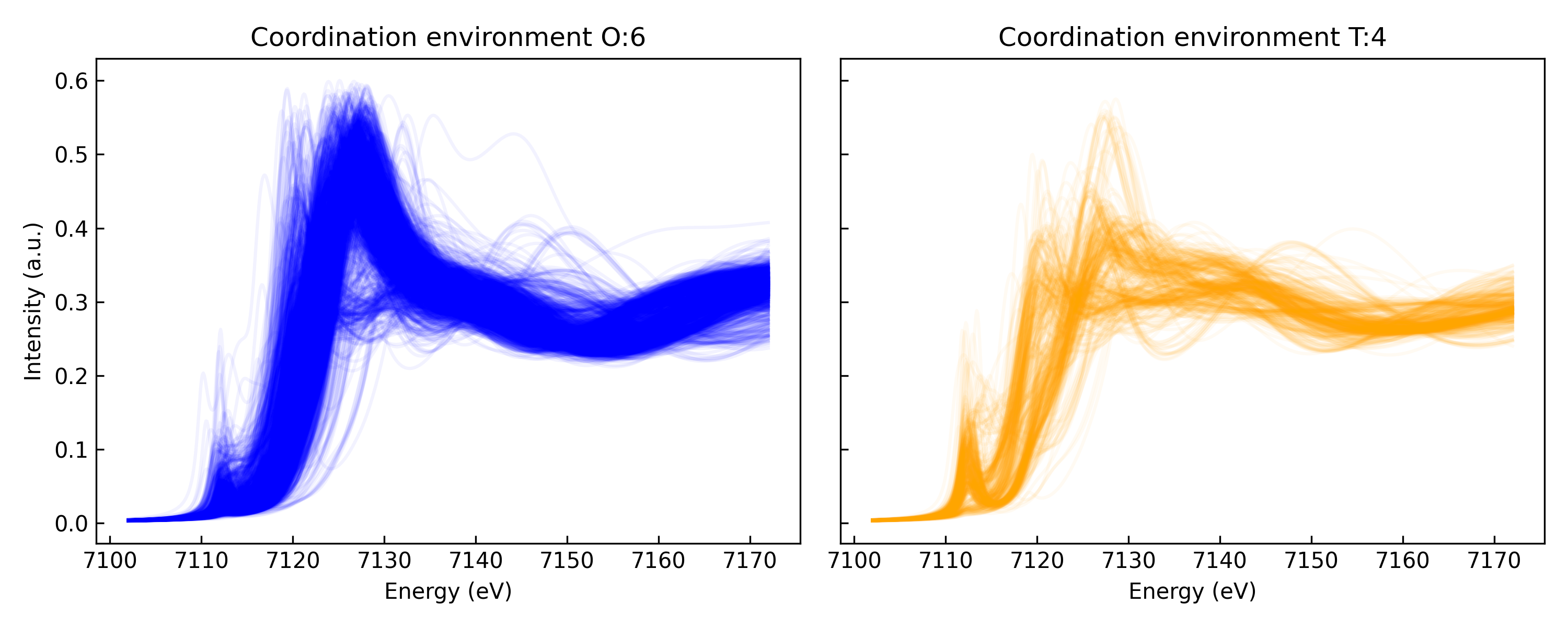 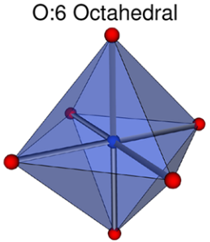 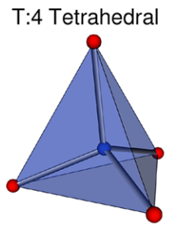 2689 spectra: 69% O:6, 31% T:4.
H2020 ENGAGE conference | 20/06/25 | Federico Zecchi
Page 5
CLASSIFICATION RESULTS ON TEST SET
Dataset was split in train (80% of data) and test (20% of data) sets.
Accuracy: 92.7±0.6%
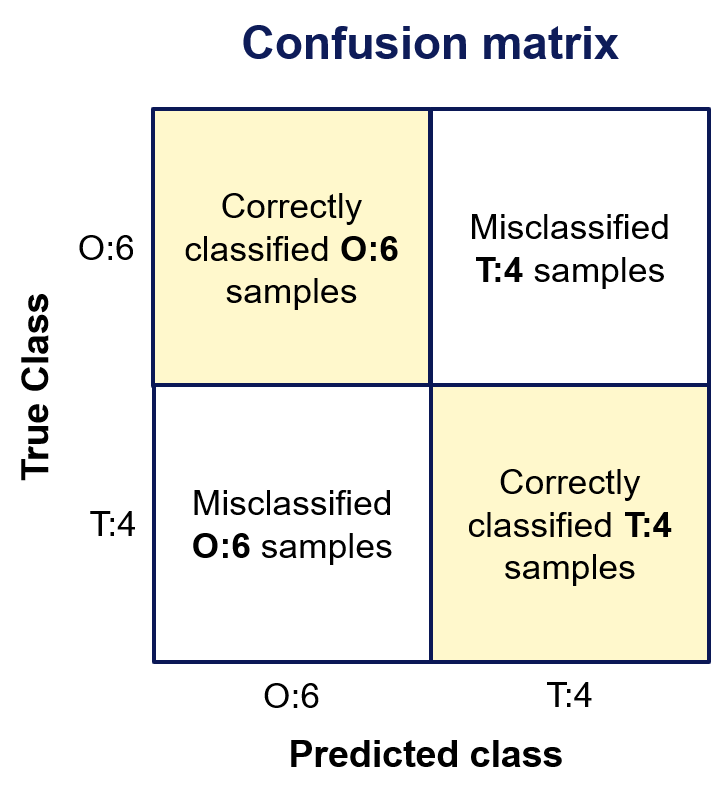 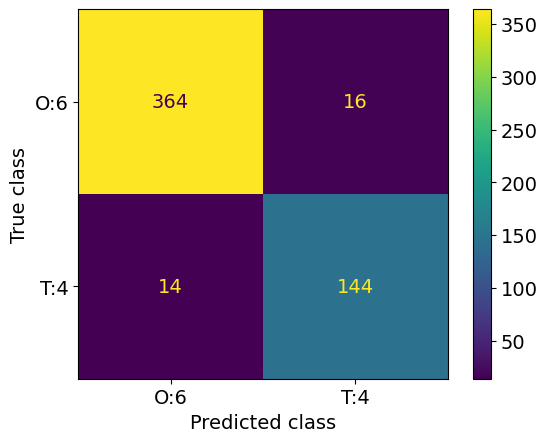 H2020 ENGAGE conference | 20/06/25 | Federico Zecchi
Page 6
TEST SET PERTURBATION: NOISE
Metrics for different noise values
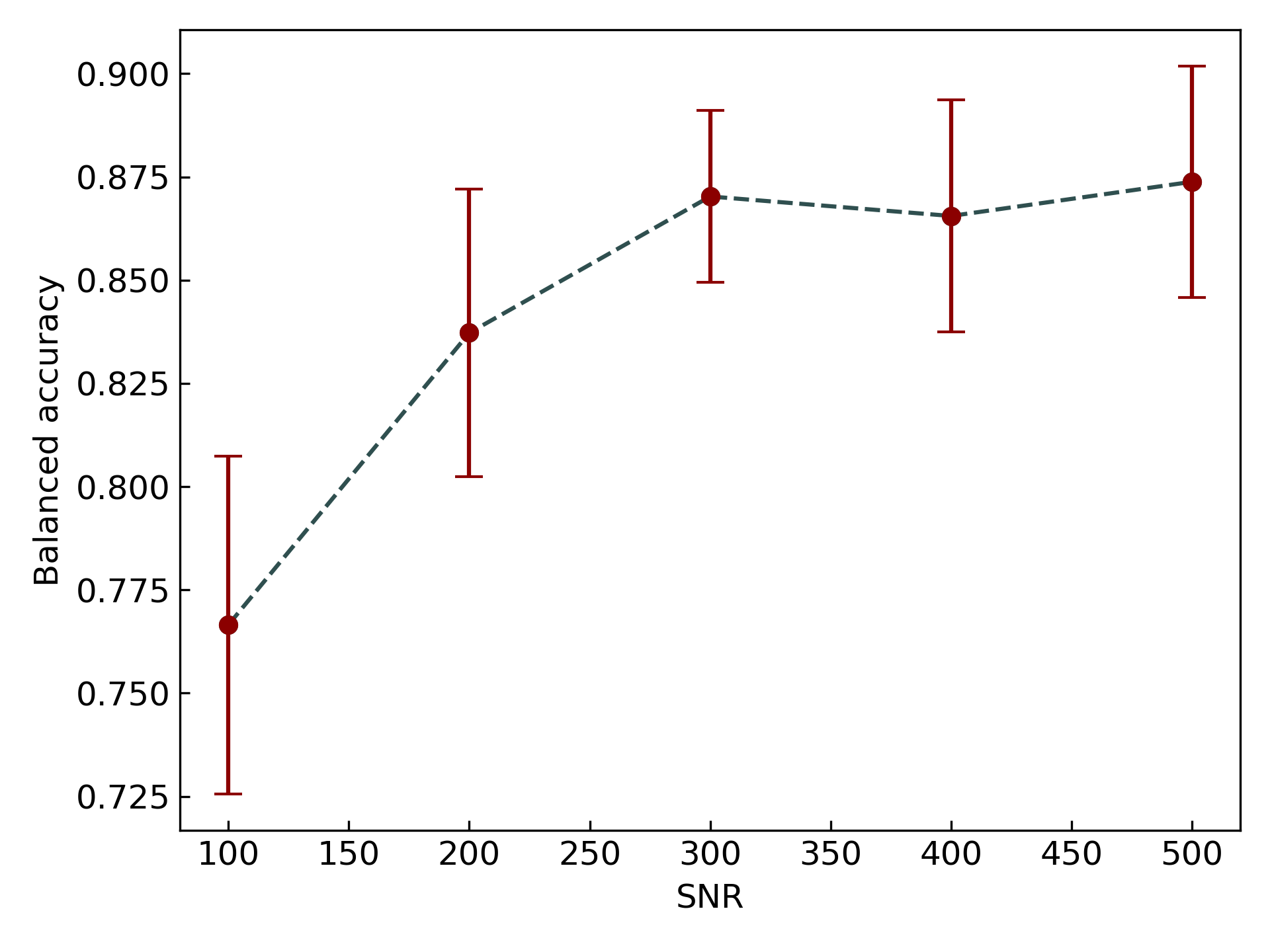 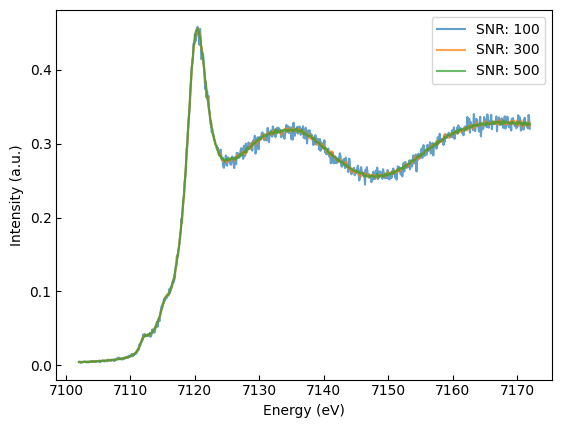 H2020 ENGAGE conference | 20/06/25 | Federico Zecchi
Page 7
CLASSIFICATION OF EXPERIMENTAL DATA
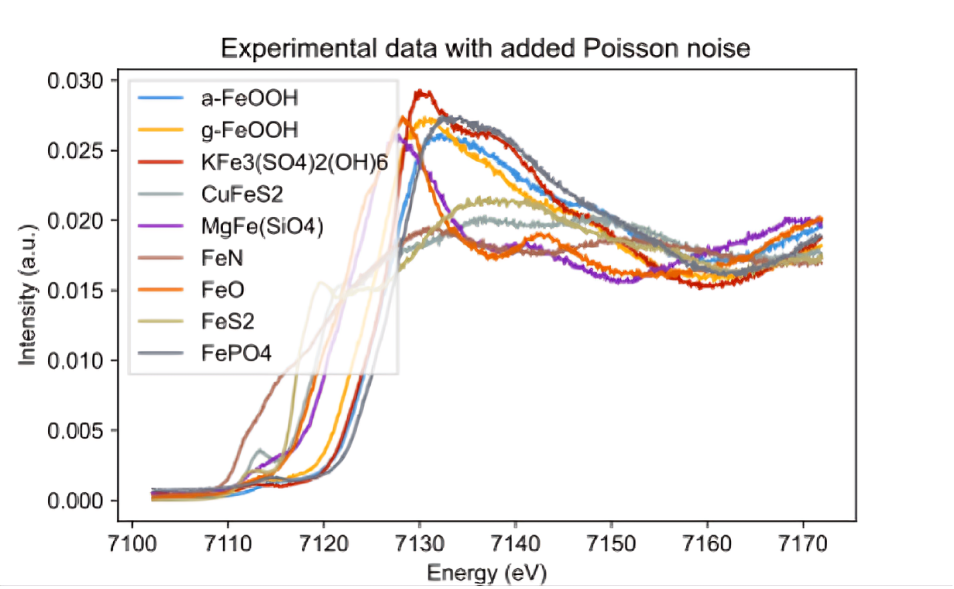 Data collected at ID26 of ESRF
H2020 ENGAGE conference | 20/06/25 | Federico Zecchi
Page 8
SPECTRAL DESCRIPTORS
Accuracy: 93.0±0.5%
Guda et al., Npj Comput. Mater. 7, 203 (2021).
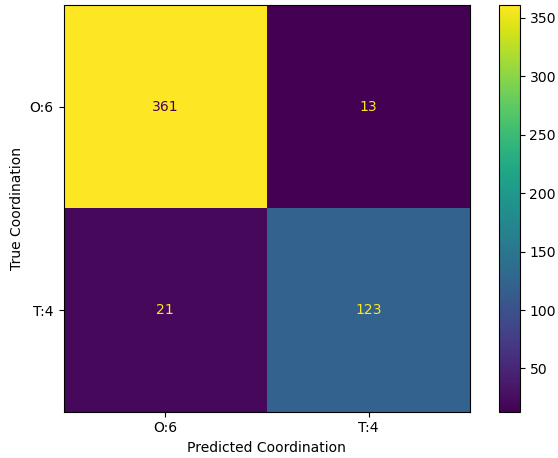 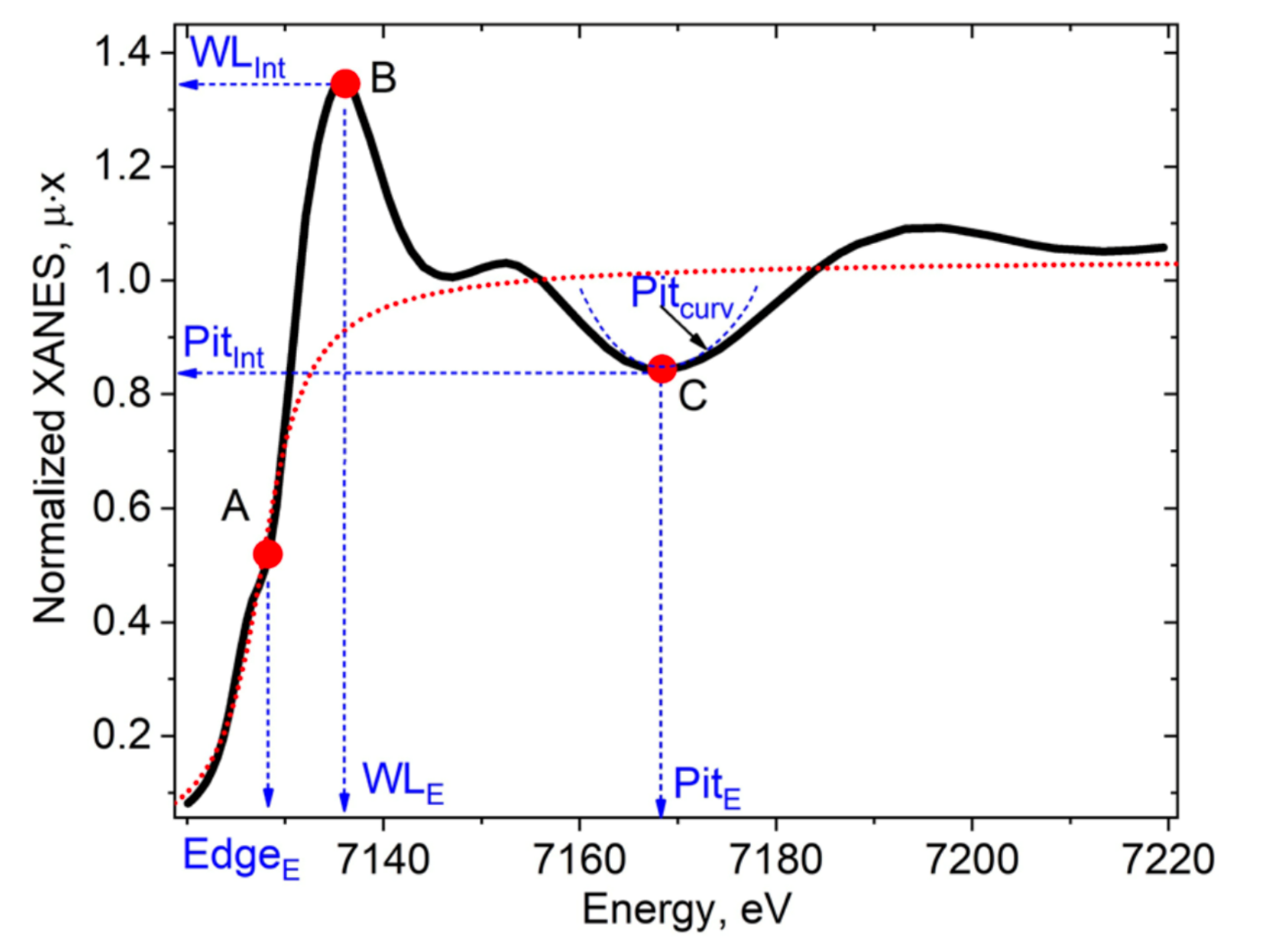 Dimensionality reduction improves model efficiency, reduces overfitting, and enhances interpretability.
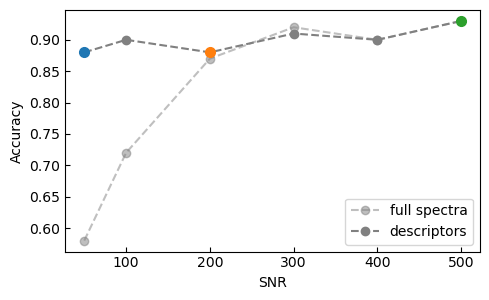 H2020 ENGAGE conference | 20/06/25 | Federico Zecchi
Page 9
SHAPLEY VALUES FOR MODEL INTERPRETATION
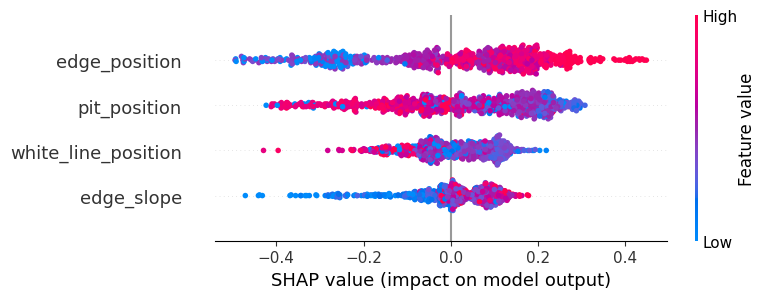 Complex ML models improve prediction accuracy but reduce interpretability. 
SHAP values clarify feature importance by showing their impact on model predictions.
T:4
O:6
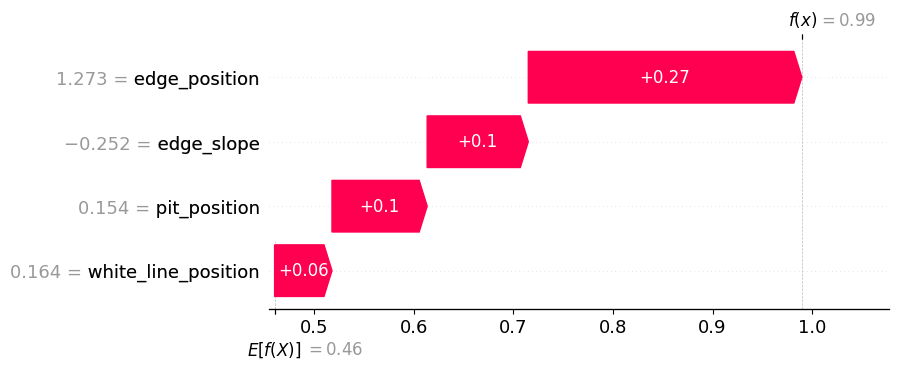 Waterfall plots illustrate how the prediction for a specific instance deviates from the average prediction across the entire dataset.
f(x): probability of classifying O:6 coordination.
H2020 ENGAGE conference | 20/06/25 | Federico Zecchi
Page 10
COMPLETE DATASET: BEYOND BINARY CLASSIFICATION
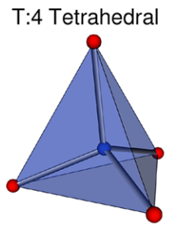 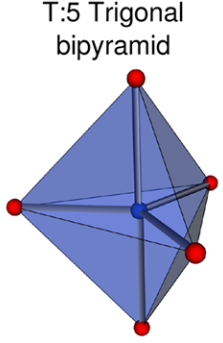 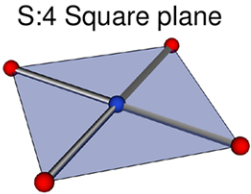 833 spectra (26%)
98 spectra (3%)
153 spectra (5%)
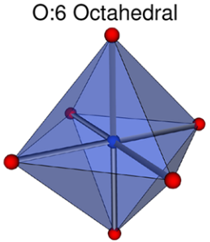 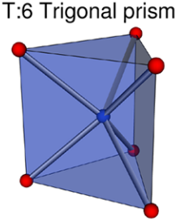 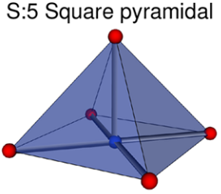 104 spectra (3%)
1856 spectra (59%)
106 spectra (3%)
H2020 ENGAGE conference | 20/06/25 | Federico Zecchi
Page 11
SYNTHETIC MINORITY OVERSAMPLING TECHNIQUE
Oversampling techniques are one way to solve class imbalances issues.
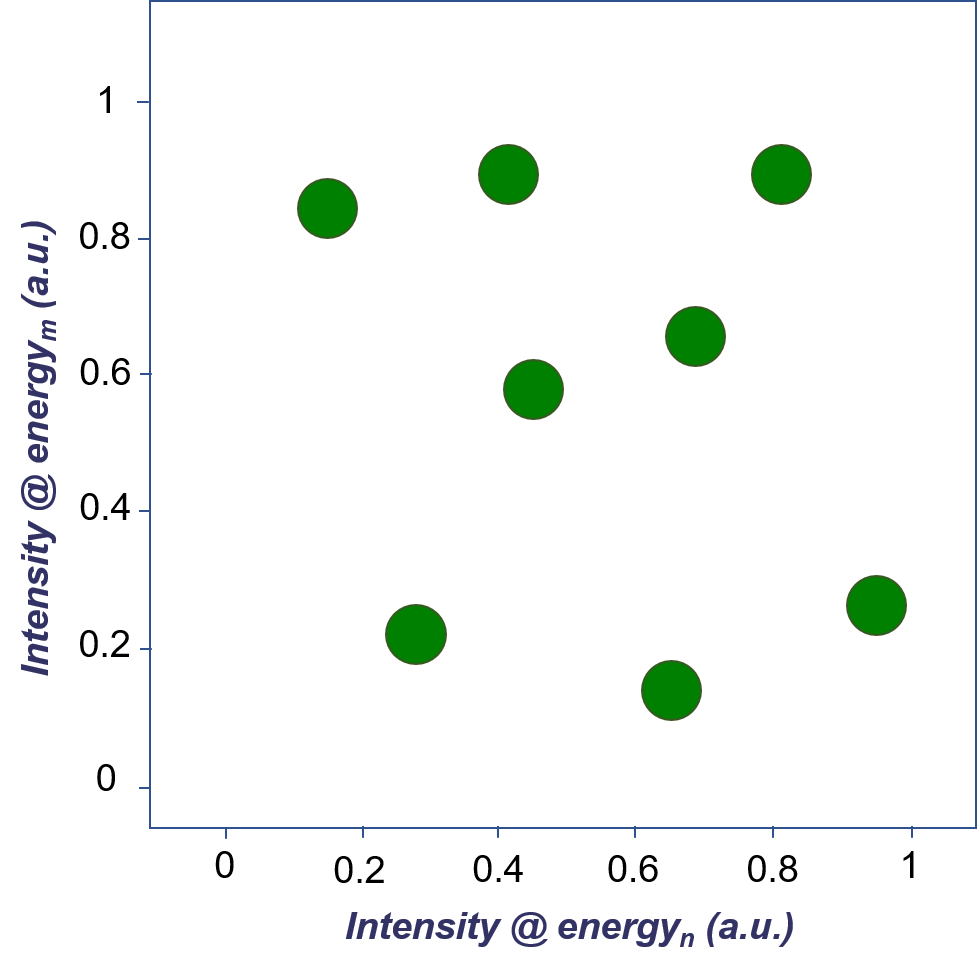 Chawla et al., J. Artif. Intell. Res. 16, 321–357, 2002.
H2020 ENGAGE conference | 20/06/25 | Federico Zecchi
Page 12
SYNTHETIC MINORITY OVERSAMPLING TECHNIQUE
Oversampling techniques are one way to solve class imbalances issues.
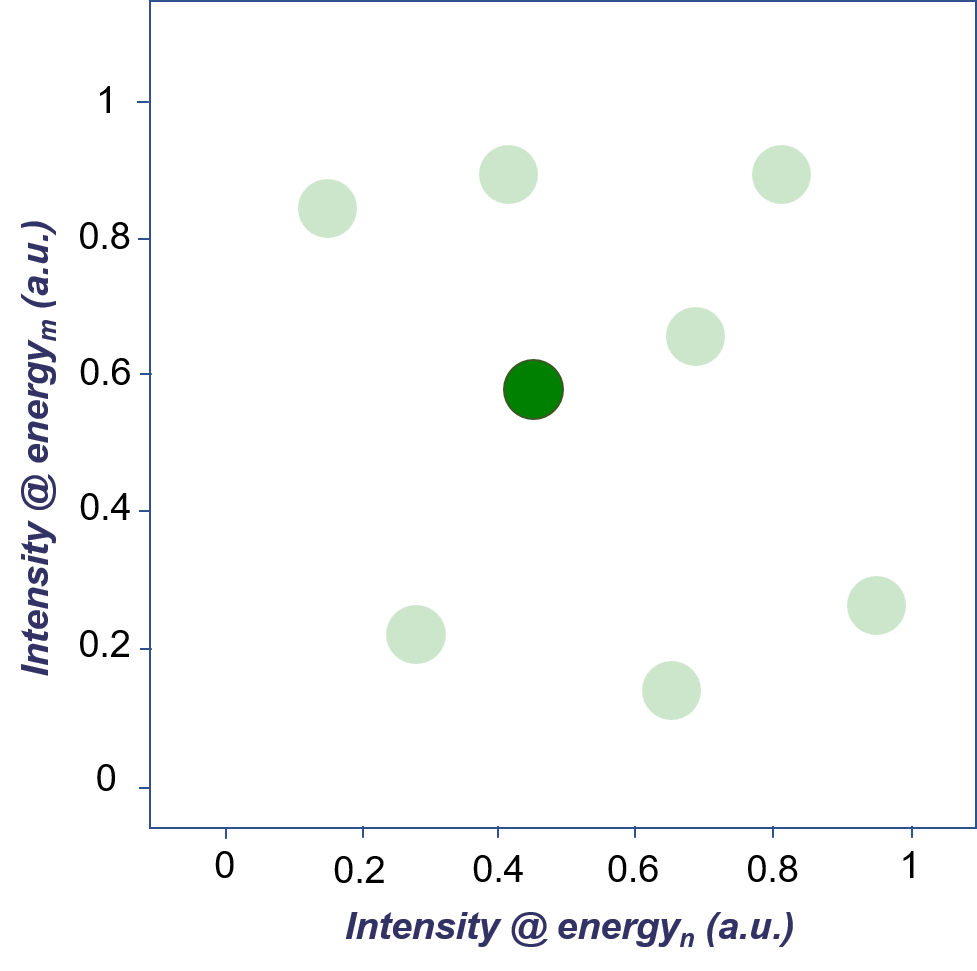 SMOTE algorithm:
Randomly select a minority class sample.
Chawla et al., J. Artif. Intell. Res. 16, 321–357, 2002.
H2020 ENGAGE conference | 20/06/25 | Federico Zecchi
Page 13
SYNTHETIC MINORITY OVERSAMPLING TECHNIQUE
Oversampling techniques are one way to solve class imbalances issues.
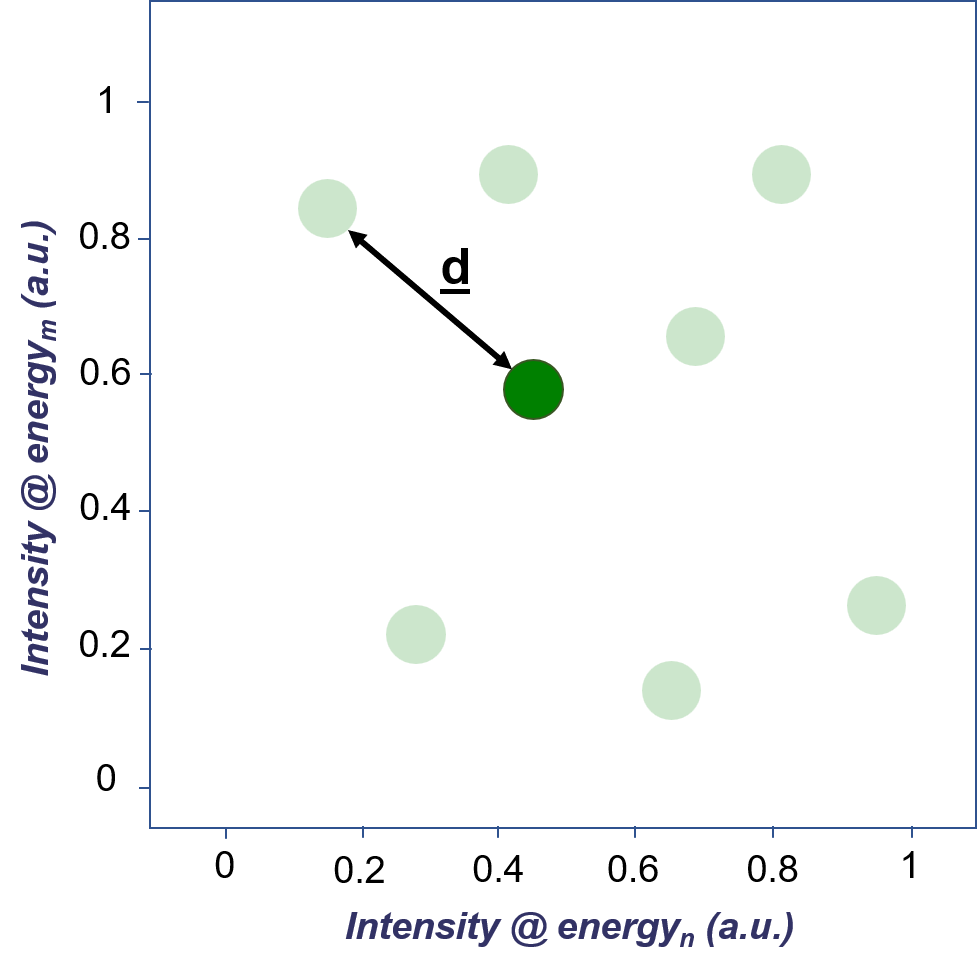 SMOTE algorithm:
Randomly select a minority class sample.
Choose one sample among the k nearest neighbors, then compute the difference between the feature values.
Chawla et al., J. Artif. Intell. Res. 16, 321–357, 2002.
H2020 ENGAGE conference | 20/06/25 | Federico Zecchi
Page 14
SYNTHETIC MINORITY OVERSAMPLING TECHNIQUE
Oversampling techniques are one way to solve class imbalances issues.
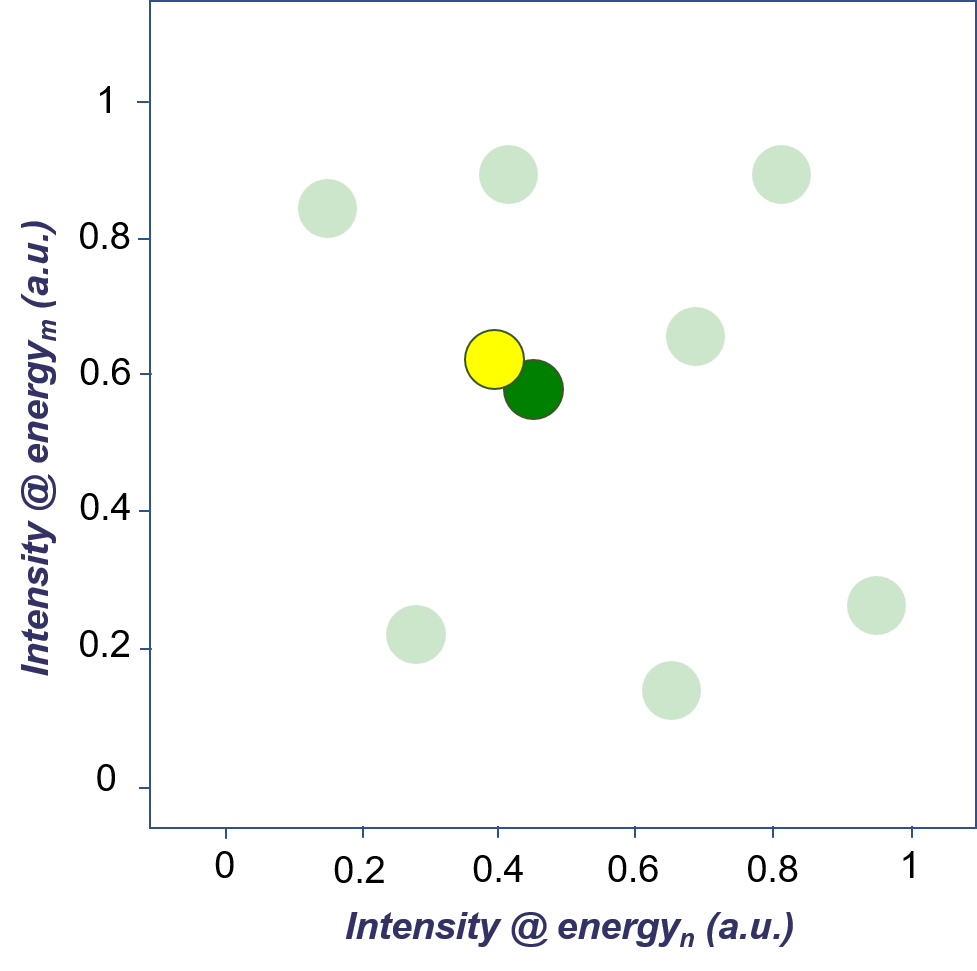 SMOTE algorithm:
Randomly select a minority class sample.
Choose one sample among the k nearest neighbors, then compute the difference between the feature values.
Multiply the difference by a random number between [0,1], then add it to the chosen sample’s features.
Chawla et al., J. Artif. Intell. Res. 16, 321–357, 2002.
H2020 ENGAGE conference | 20/06/25 | Federico Zecchi
Page 15
SYNTHETIC MINORITY OVERSAMPLING TECHNIQUE
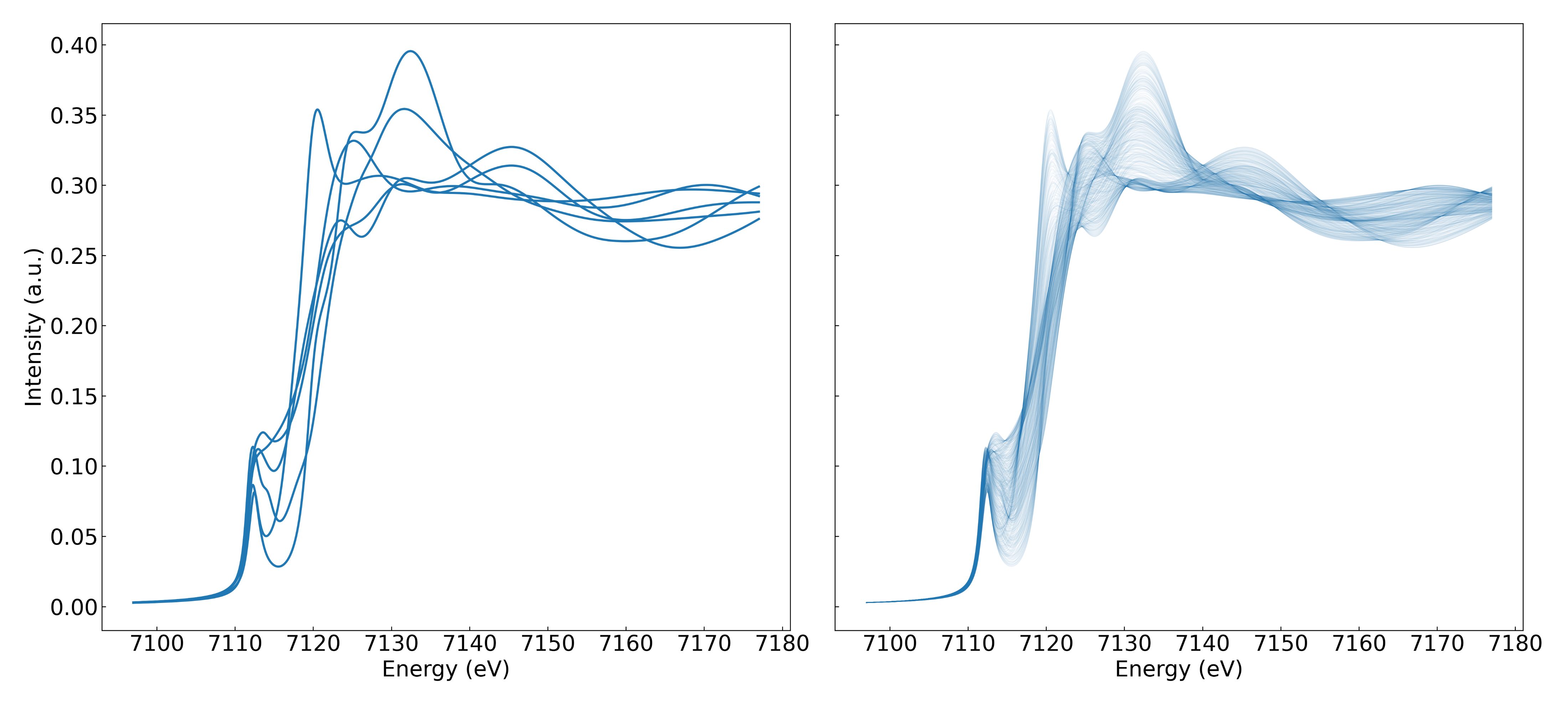 SMOTE
H2020 ENGAGE conference | 20/06/25 | Federico Zecchi
Page 16
MULTICLASSIFICATION
Class imbalances can be solved using oversampling techniques, 
like Synthetic Minority Over-sampling Technique (SMOTE).
Chawla et al., J. Artif. Intell. Res. 16, 321–357 (2002).
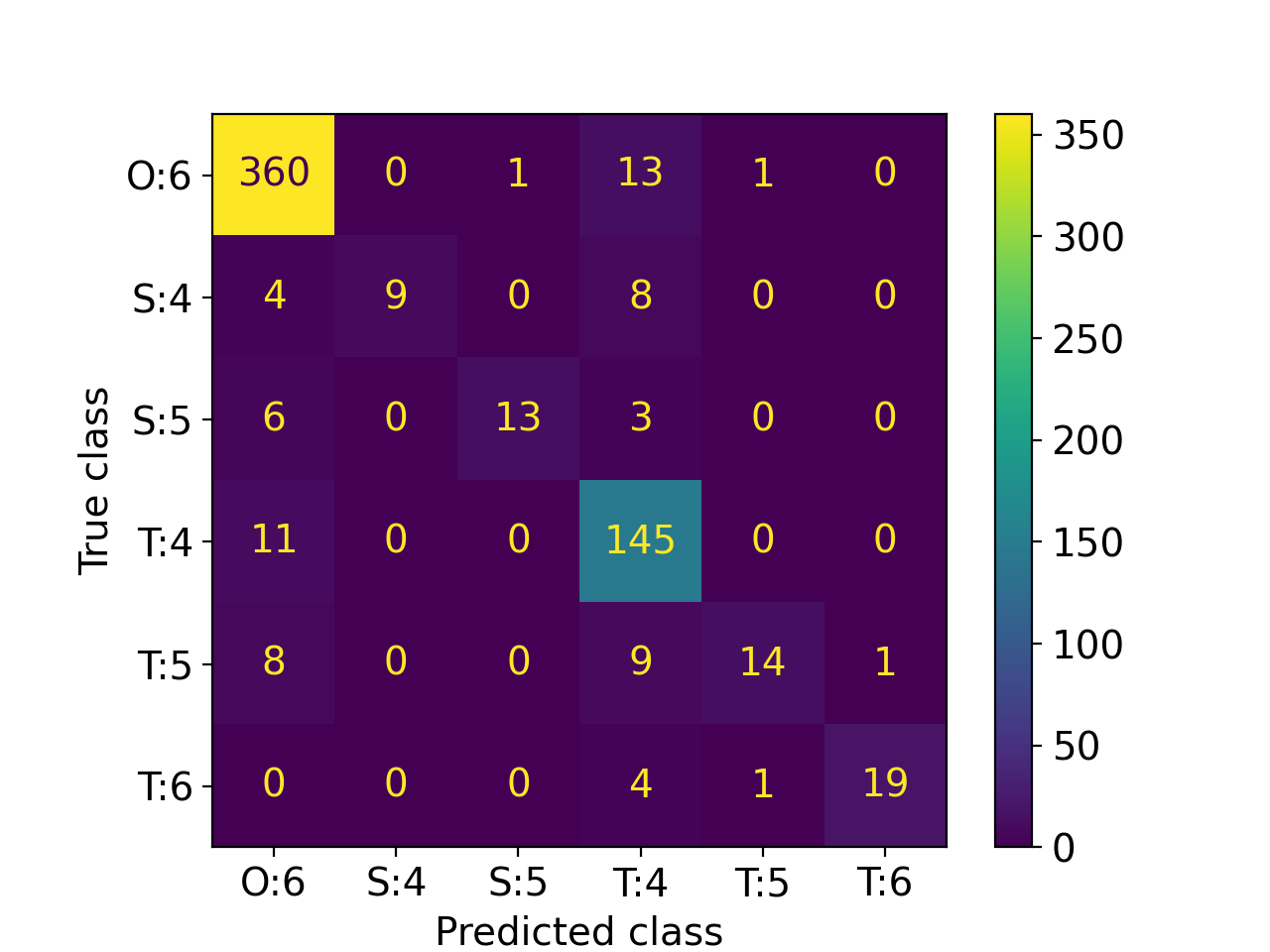 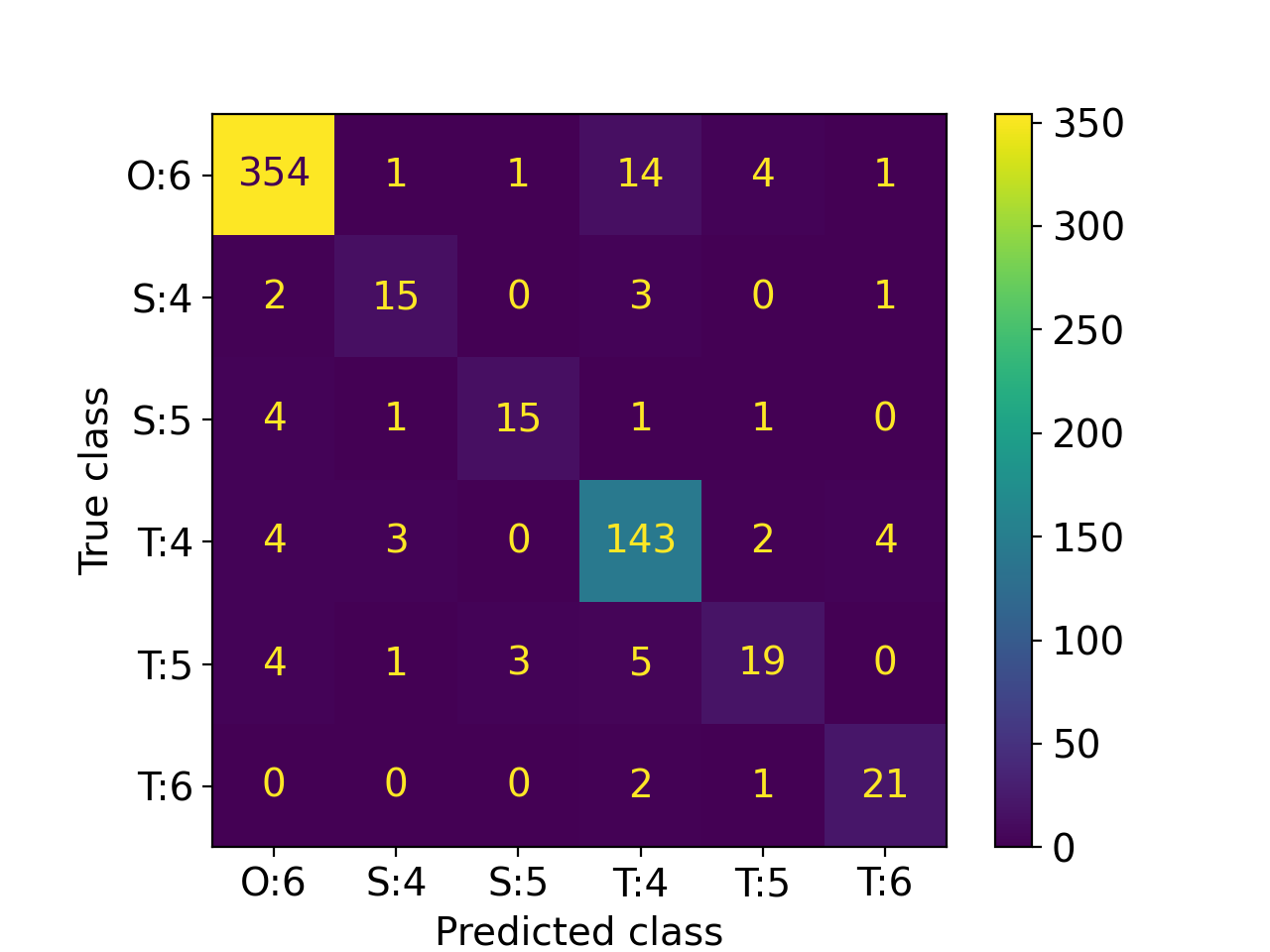 No oversampling - Accuracy = 70%
SMOTE - Accuracy = 79%
Only the training set is oversampled, the test set is fixed in size.
H2020 ENGAGE conference | 20/06/25 | Federico Zecchi
Page 17
CONCLUSIONS
In the case of severely underrepresented classes, oversampling techniques such as SMOTE can help improve the metrics of the model.
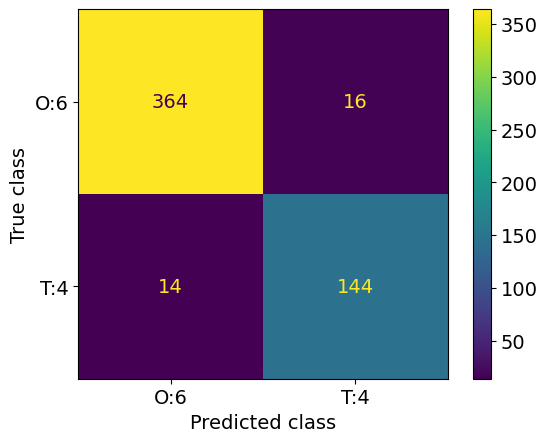 The Random Forest algorithm is reliable for classifying materials’ properties from calculated data.
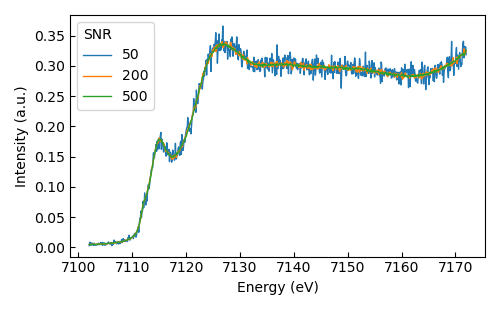 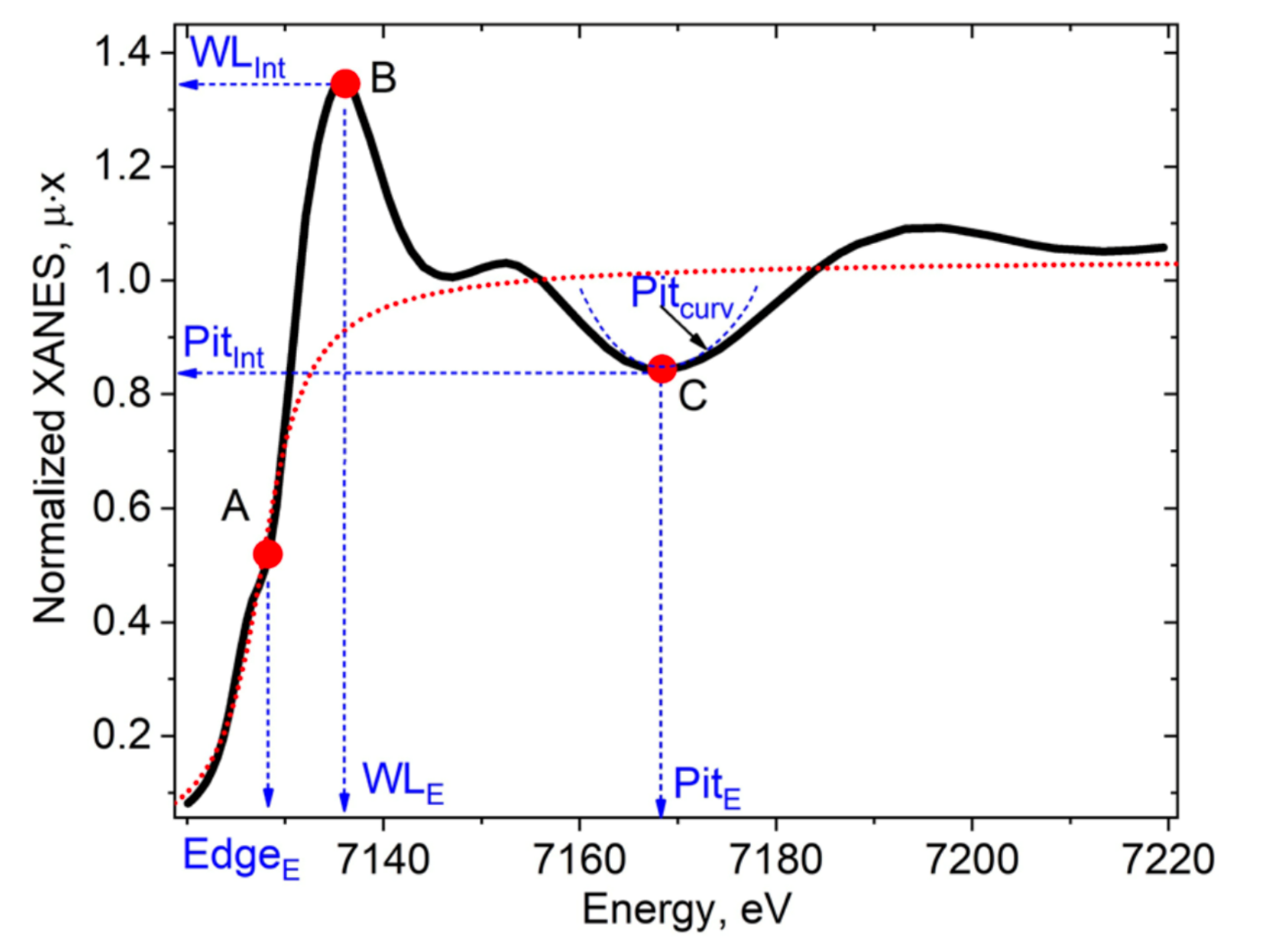 It is robust against shot noise, energy shifts, self-absorption.
Dimensionality reductions reduces overfitting, and enhances model interpretability.
H2020 ENGAGE conference | 20/06/25 | Federico Zecchi
Page 18
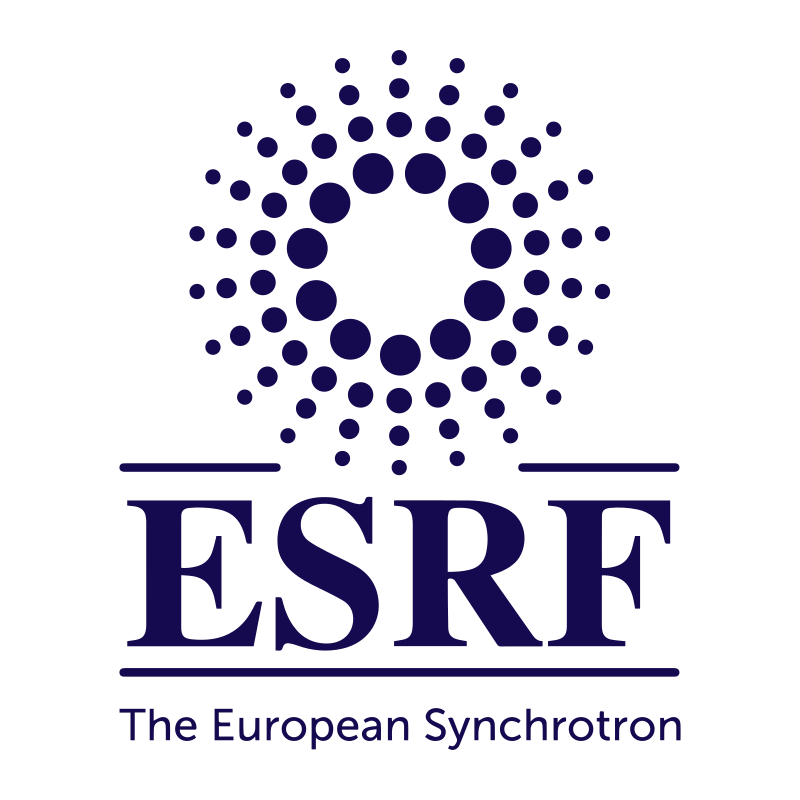 Thank you for your attention!
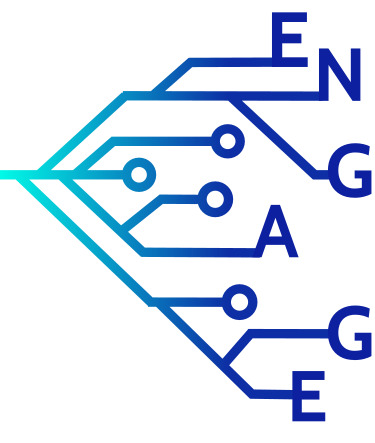 ”Enabling the next generation of computational physicists and engineers”
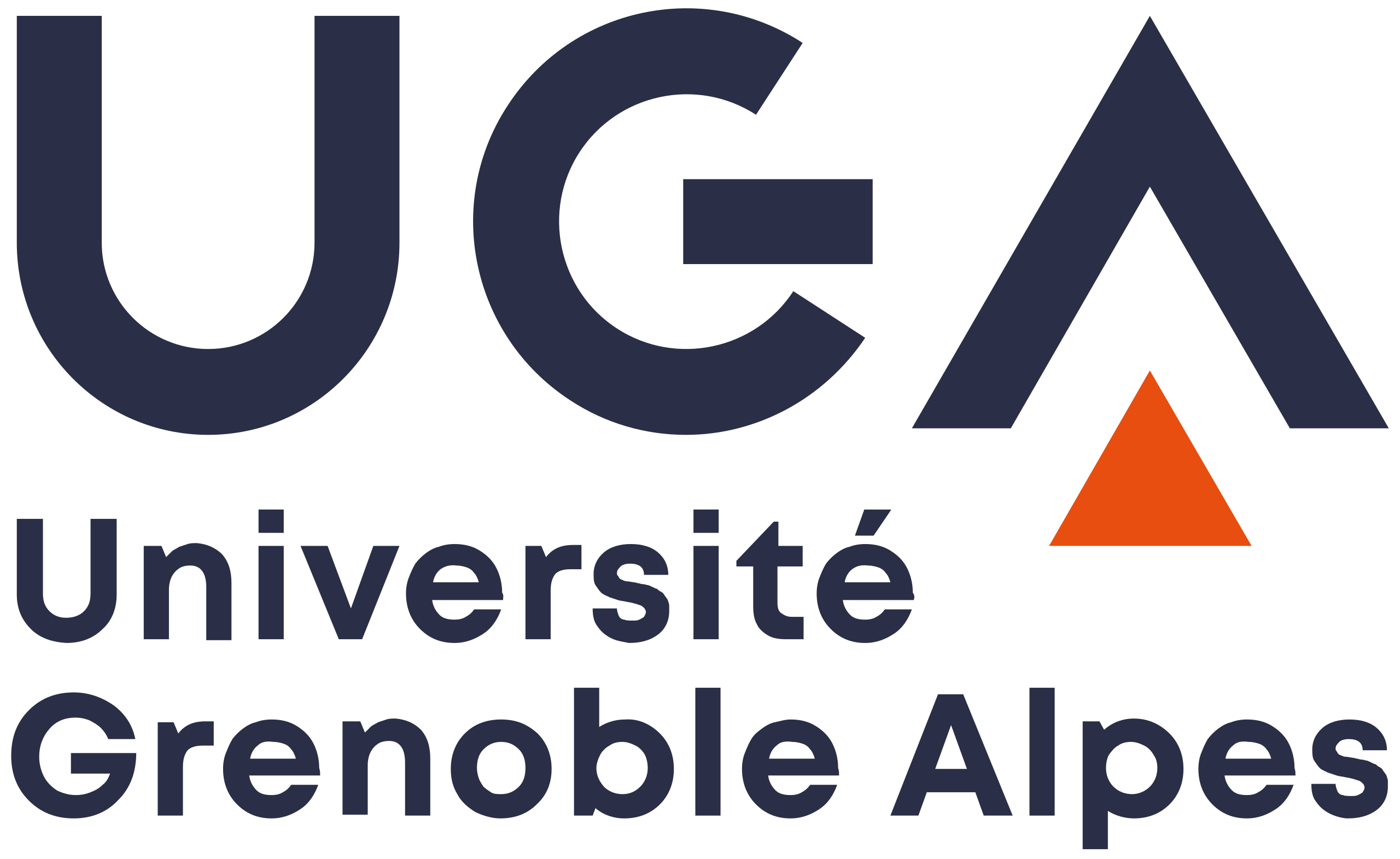 This work is partly funded by the European Union’s Horizon 2020 Research and Innovation Programme under the Marie Sklodowska-Curie COFUND scheme with grant agreement No. 101034267.
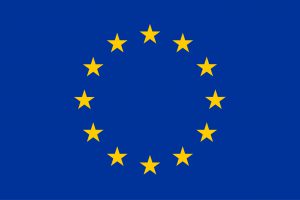 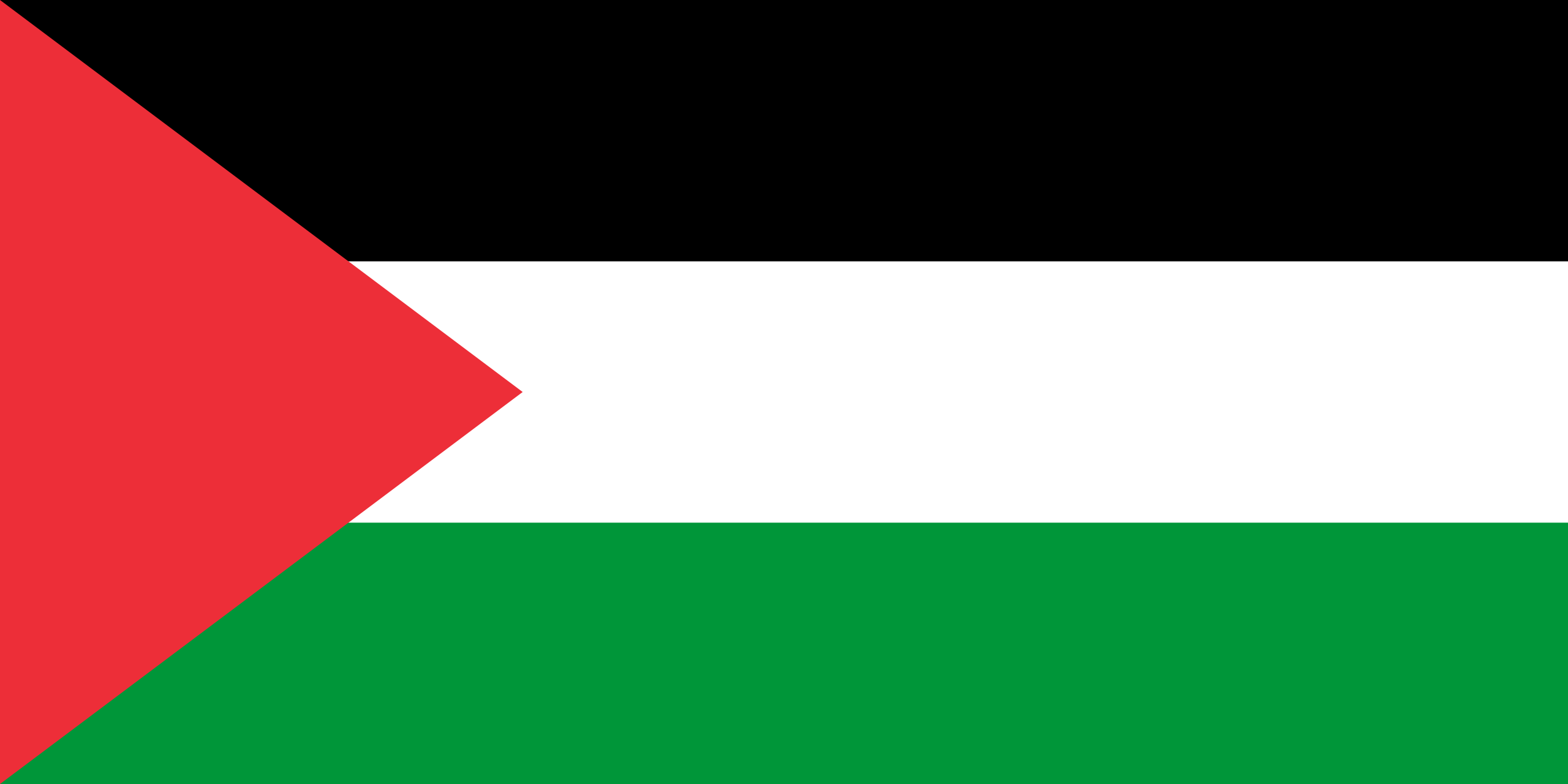 H2020 ENGAGE conference | 20/06/25 | Federico Zecchi
Page 19
FDMNES vs EXPERIMENT
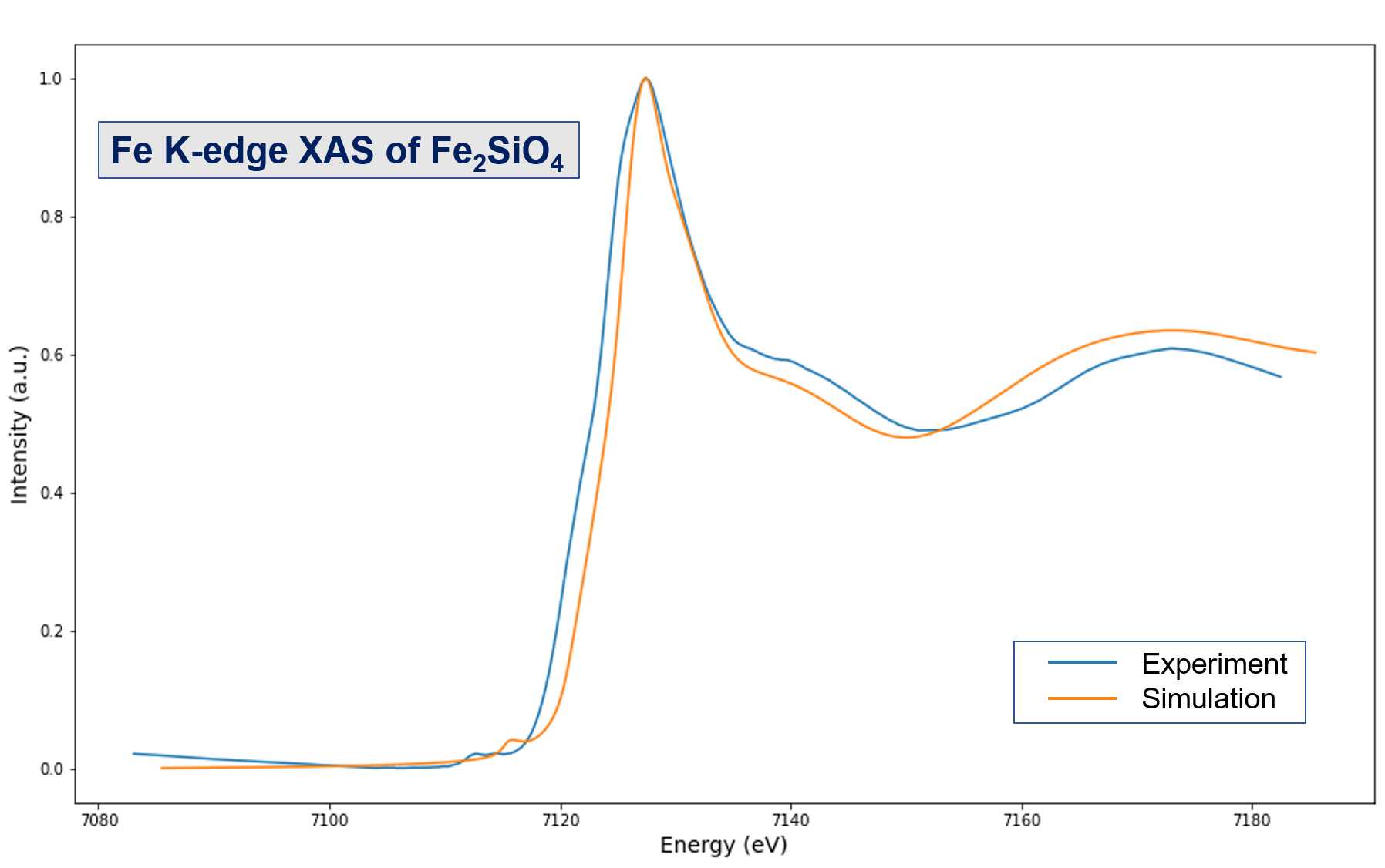 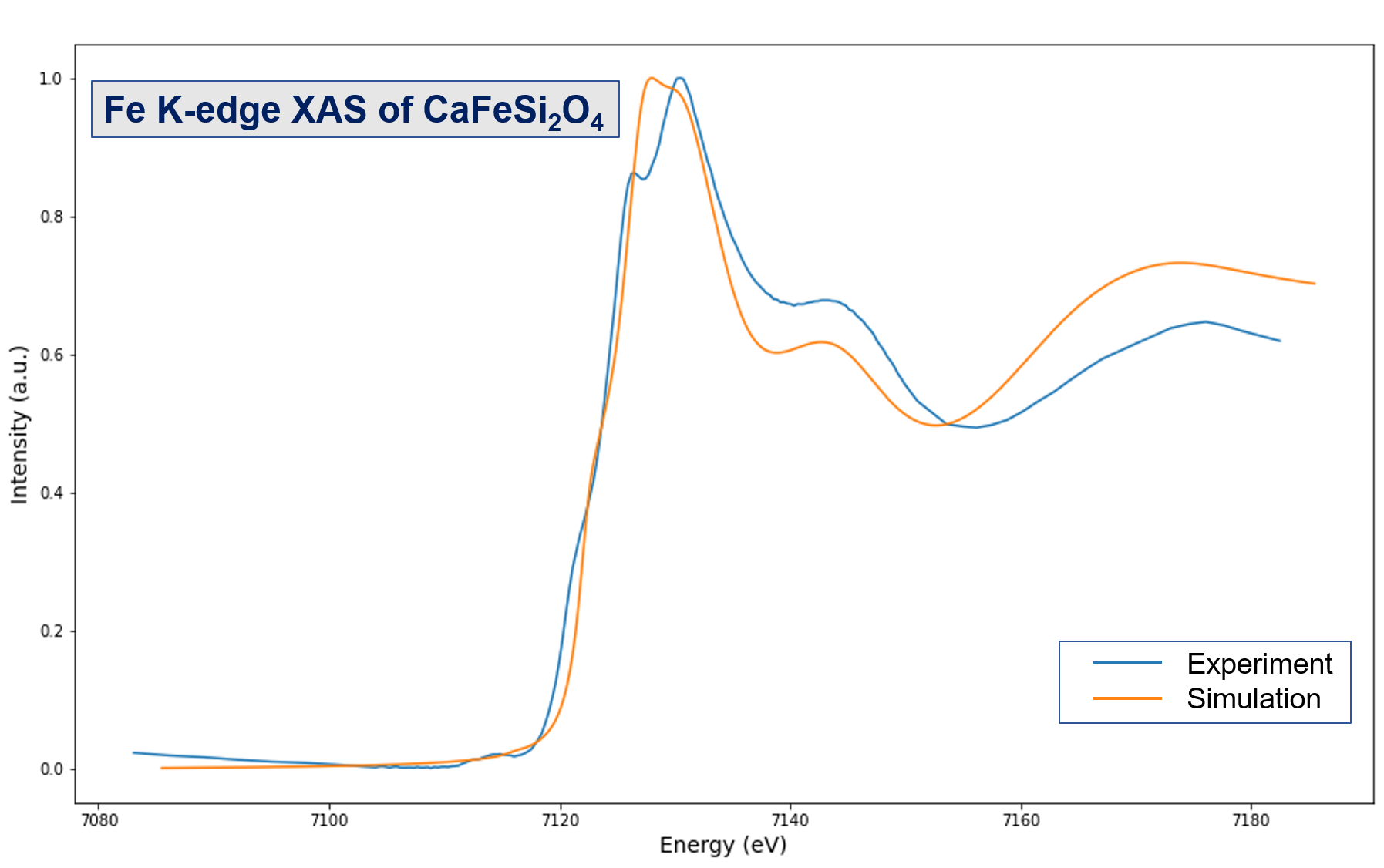 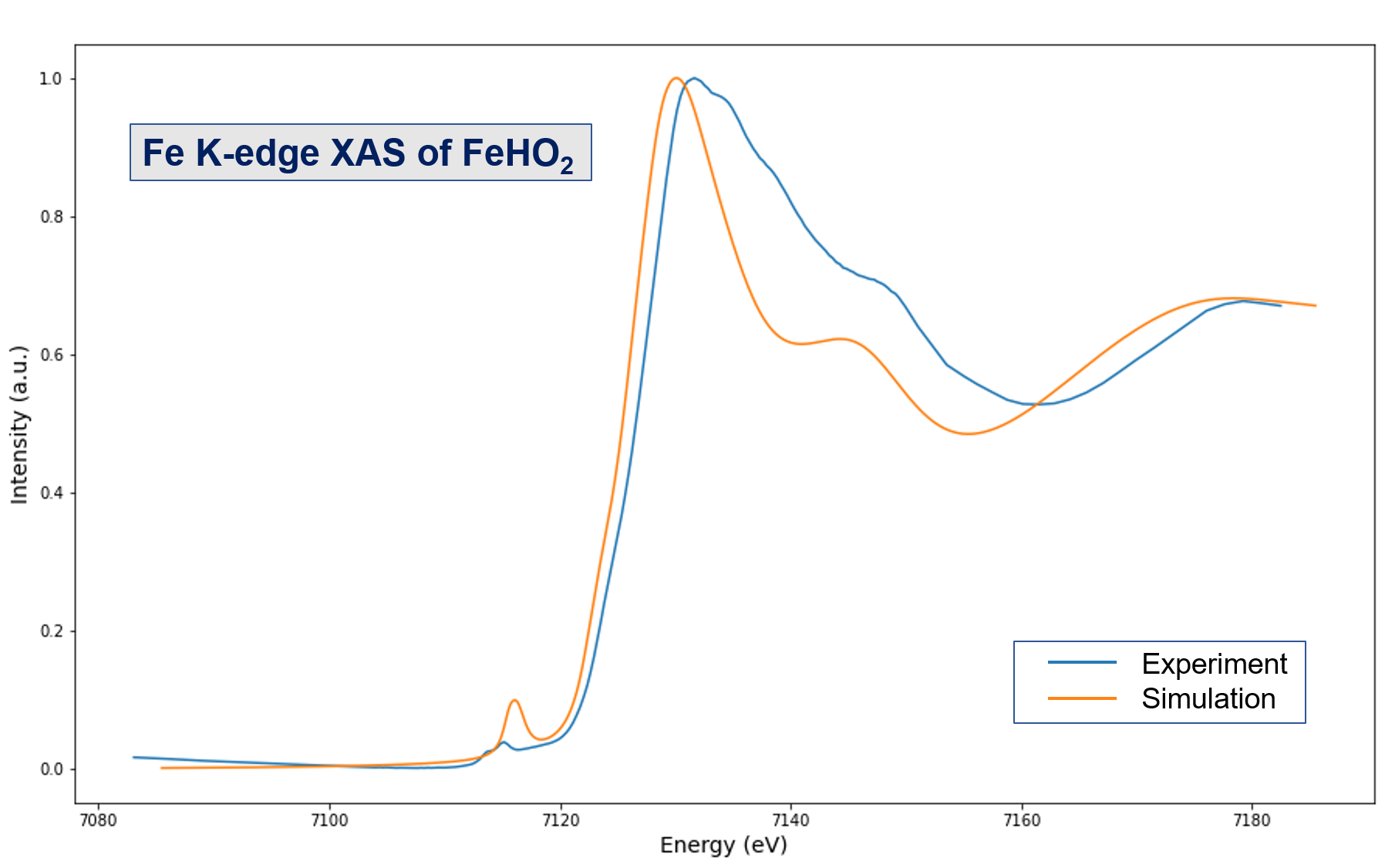 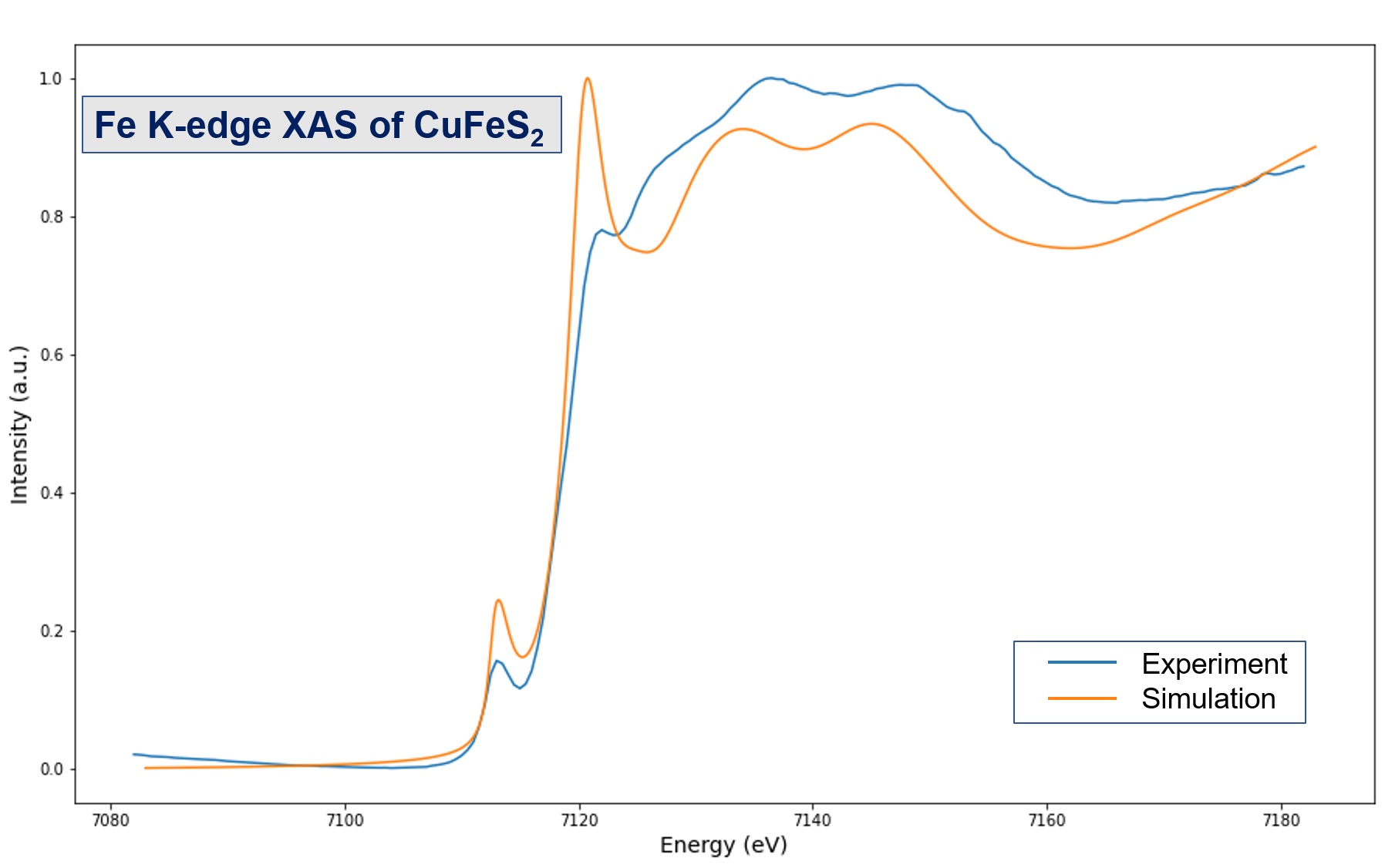